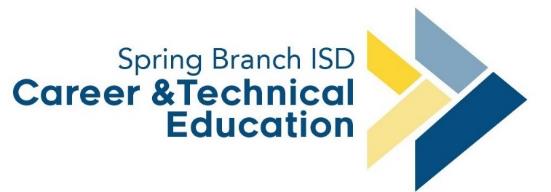 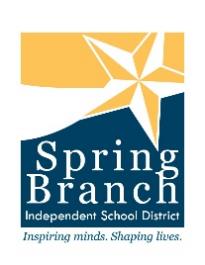 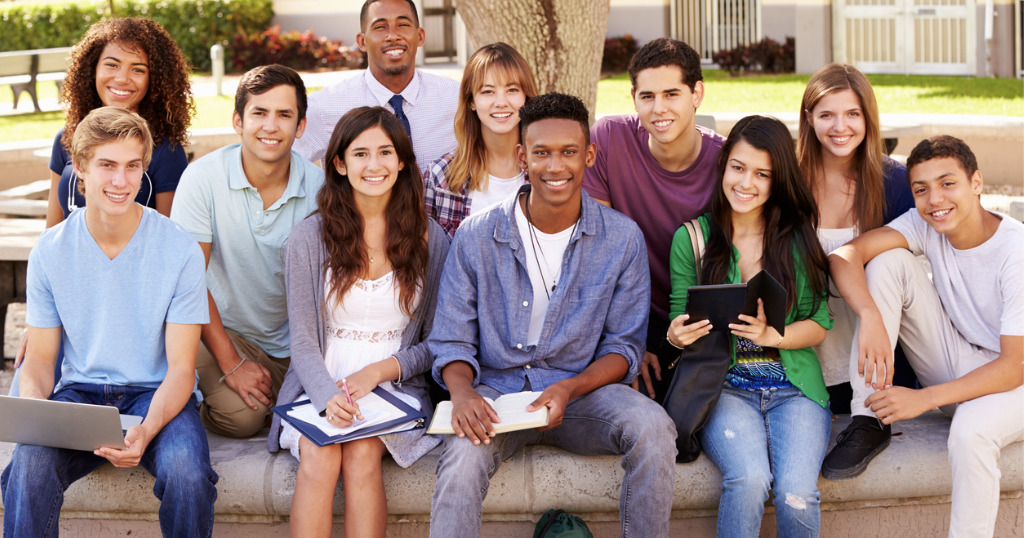 Presentation 
to SBISD 
Board of Trustees
July 19, 2021
CTE Long Range Facility PlanningLRFP Committee | Recommendation
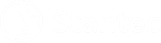 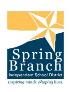 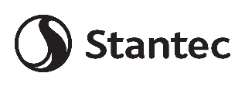 CTE Long Range Facilities Planning| LRFP Committee Recommendation
Agenda: Presentation to SBISD Board
CTE LRFP Committee Charge
CTE LRFP Committee Member’s Feedback

LRFP Committee Engagement Timeline
LRFP Committee Engagement Activities:
– Meeting #1 = Establish Framework: CTE Instruction + CTE Ed Specs + CTE Facility Assessment
– Meeting #2 = Individual Input: Improvement Tier Strategy
– Meeting #3 = Group Consensus: Improvement Tier Strategy + Timeline 
– Meeting #4 = Committee Consensus: Improvement Tier Strategy + Timeline 

LRFP Committee Recommendation:
       - LRFP Recommendation: Improvement Tier Strategy 
       - LRFP Recommendation: Implementation Timeline

Questions
1
2
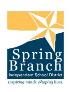 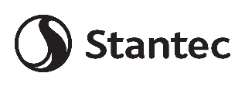 CTE Long Range Facilities Planning| LRFP Committee Charge
CTE Long Range Facility Plan Committee - Charge	
 The SBISD Board of Trustees will appoint a Career and Technical Education (CTE) Long Range Facilities Committee (The Committee) comprised of parents, students, staff, community members, business representatives, and administrators to participate in the development of the SBISD CTE Long Range Facilities Plan. 
The Committee will function in an advisory capacity to the SBISD Board of Trustees, Superintendent and Senior Staff. The Committee will consider the District’s vision for the future of CTE, the conditions and capacities of its existing classrooms, labs, and facilities, and future CTE-related facility needs. 
The Committee will present recommendations to the Board of Trustees by __________. The Board of Trustees will receive and review the Committee’s recommendations. The Board of Trustees will be responsible for final approval of a CTE Long Range Facilities Plan and its execution. 

CTE Long Range Facility Plan Committee – Scope of Work
Develop and present to the Board of Trustees a CTE Long-Range Facilities Plan to serve the district as a baseline for the next 10 years. The Plan should include recommendations related to upgrades, renovations, and/or expansions to existing classrooms, labs, and facilities to align with the CTE Program of Studies, and where appropriate, identify facilities to be replaced or added to the portfolio. 
CTE Long Range Facility Plan Committee – Refrain from
Recommendations regarding specific design of schools or district facilities, location(s) of schools or district facilities or boundaries of district facilities, 
Recommendations regarding instructional arrangements and/or educational pedagogy and district policy as the CTE Long Range Facilities Plan is developed
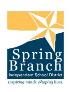 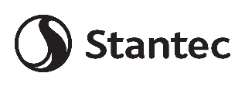 CTE Long Range Facilities Planning| LRFP Committee Composition
CTE Long Range Facility Plan Committee – Composition
The composition of the Committee will be as outlined below. The membership of the Committee will represent all geographic areas of the community. Efforts should be made to include members on the Committee who participated in the CTE Task Force, while also including individuals with expertise in the areas aligned with our CTE program. Individuals accepting membership should be able to attend at least 80 percent of the scheduled meetings.
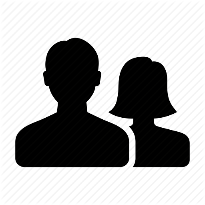 Ed Valicek 
Shannon McNary
2 Co-Chairs
CTE LRFP Committee:
75Participants
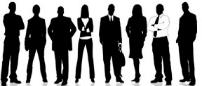 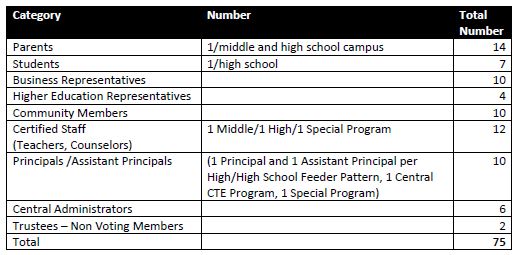 45 = Parent, Student + Community Reps
   SBISD Secondary Campuses   Higher Education + Business Community

22 = SBISD Secondary Campus Staff
   Leaders + Instruction

08 = SBISD Administrator + Trustees
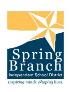 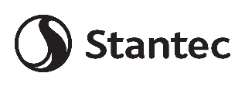 CTE Long Range Facilities Planning| LRFP Committee Composition
CTE Long Range Facility Plan Committee – Member’s Feedback
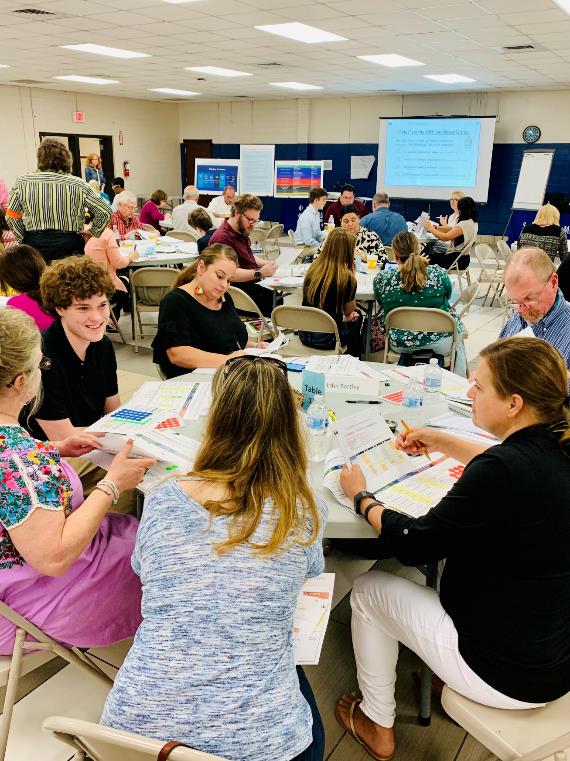 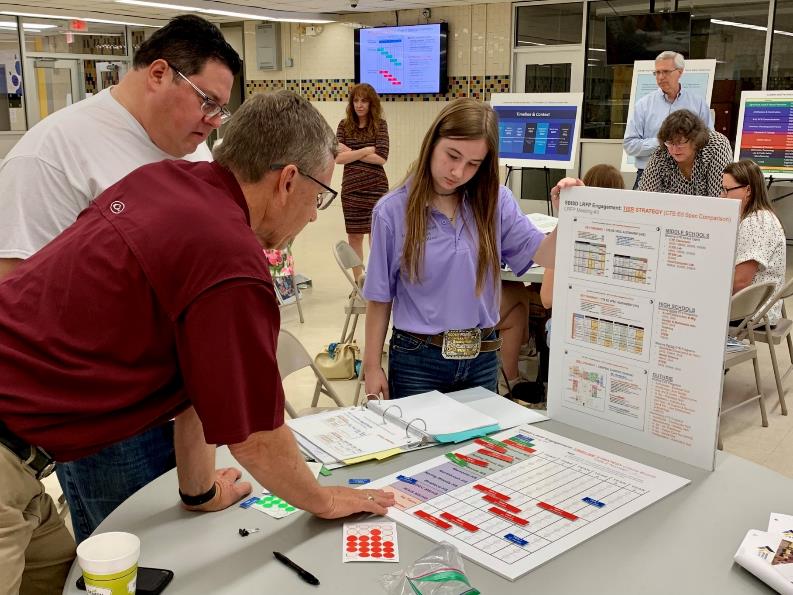 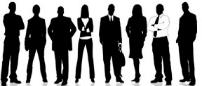 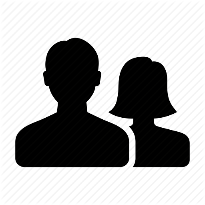 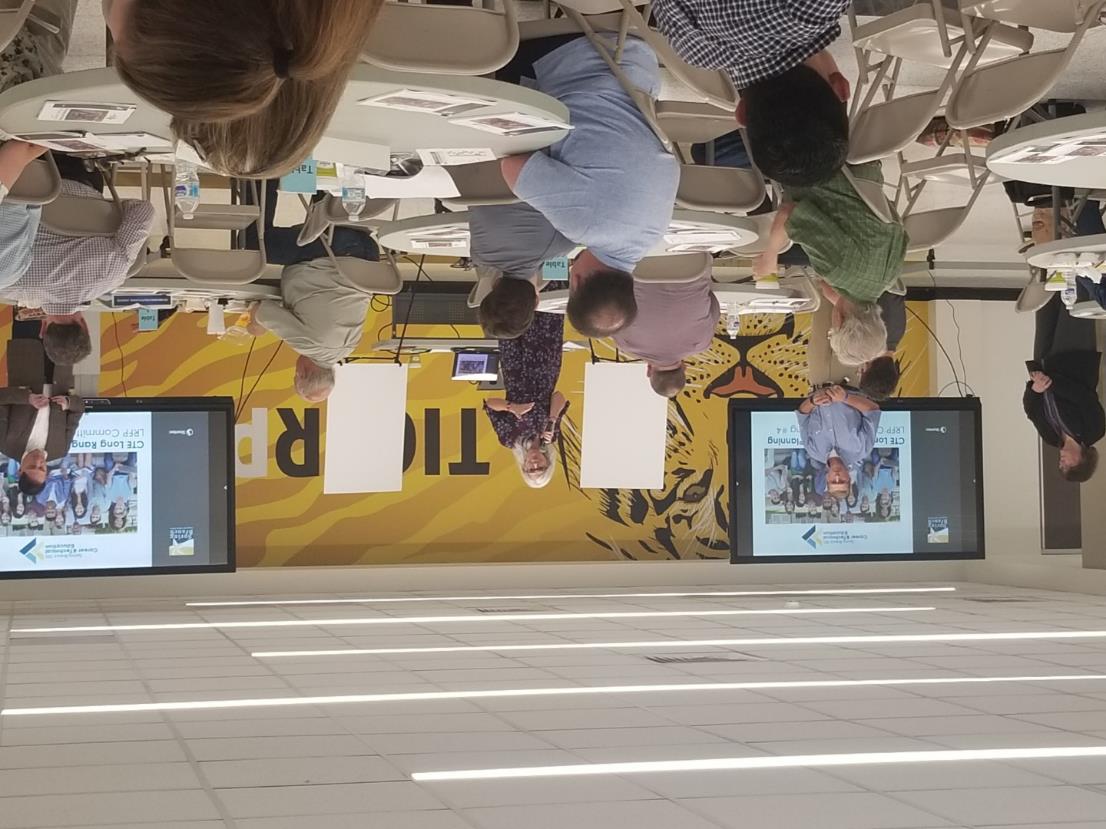 75Participants
2 Students
2 Co-Chairs
Eva Pluchino 
Jack Weatherly
Ed Valicek 
Shannon McNary
ESTABLISH
FRAMEWORK
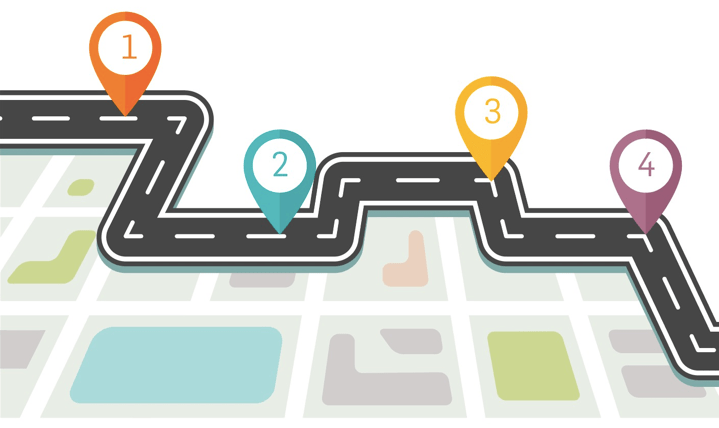 DEVELOP
OPTIONS
Item  1
REFINE / 
FINALIZE
EXPLORE
CONCEPTS
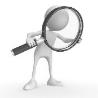 LRFP Committee Meetings:  Organized Path Focused on Consensus
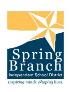 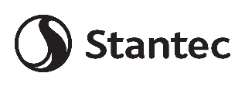 CTE Long Range Facilities Planning| CTE LRFP Meetings Schedule – WHAT to EXPECT NEXT
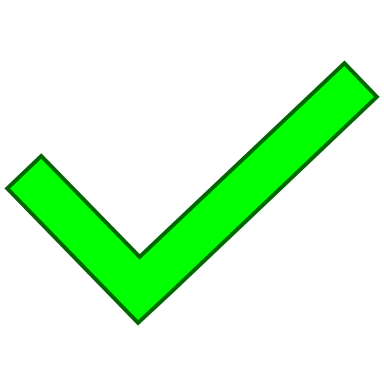 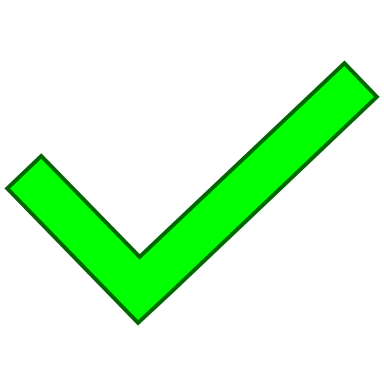 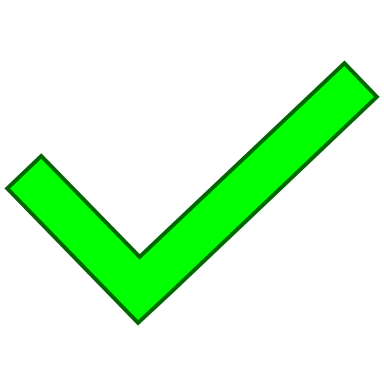 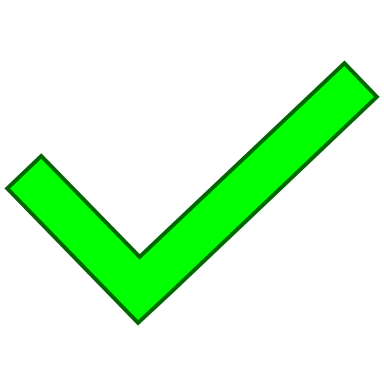 LRFP #1
May 18th (SHS)
LRFP #2
June 8th (SBMS)
LRFP #3
June 24th (SFMS)
LRFP #4
July 8th (SWHS)
Meeting
Objective
LRFP Charge
Information | Data: 
LRFP Framework CTE History / InstructionEd Spec / Assessment
1
INITIAL Input: 
CTE Facilities Assessment
Final Report Summary
DEVELOP Plan:
Long Range PlanConfirm Tier StrategyCreate LRFP Timeline
REFINE / FINALIZE Plan:
Long Range Plan
Recommended Option
Topics
Discussed
BASELINE DATA:
(Instruction / Facility)
CTE Task Force
CTE Curriculum
CTE Education Spec
CTE Assessment: (April Status Update)
INPUT / FEEDBACK:
 (Initial Option)
Individual Report Card
Improvement Strategy
(Tier 1 + Tier 2 + Tier 3)
Organized by Building Type
CTE LRFP: (Develop Options)
12 Tables  4 Tables
Improvement Strategy
(Tier 1 + Tier 2 + Tier 3)
Timeline Order Priority(Building Type)
CTE LRFP: (Refine Plan)
Group Discussion
Improvement Strategy
(Tier 1 + Tier 2 + Tier 3)
Timeline Order Priority(Building Type)
2
LRFP Recommendation
SBISD Board – July 19, 2021
Informed
Direction
Individual / Group UNDERSTANDING:
CTE CurriculumCTE Education Spec
CTE Assessment + Improvement Strategies
Individual 
INPUT / FEEDBACK:
CAMPUS TIER STRATEGY
(MS, HS, Specialty and Central Facilities)
Small + Medium Group
INPUT / FEEDBACK:
CAMPUS TIER STRATEGY
+
BLDG TIMELINE
Large Group
RECOMMENDATION:
Campus Tier Strategy + Bldg. Priority

Presentation Outline
3
FRAMEWORK
EXPLORE
DEVELOP
REFINE / FINALIZE
FOCUS:
OVERVIEW
BUILD + SEEK CONSENSUS
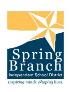 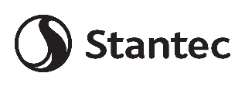 CTE Long Range Facilities Planning| CTE LRFP Meeting#1 – RECAP
LRFP Committee Mtg #1 Recap:
Reminder of what we covered….
LRFP #1
May 18th (SHS)
Meeting
Objective
LRFP Charge
Information | Data: 
LRFP Framework CTE History / InstructionEd Spec / Assessment
1
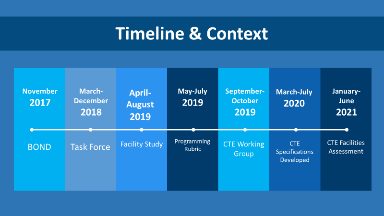 Timeline:
2017 Bond
2018 Task Force
2019 Work Group
2020 Ed Spec
2021 F. Assessment
CTE Instruction: Timeline, History, Context & Programs
Topics
Discussed
BASELINE DATA:
(Instruction / Facility)
CTE Task Force
CTE Curriculum
CTE Education Spec
CTE Assessment: (April Status Update)
2
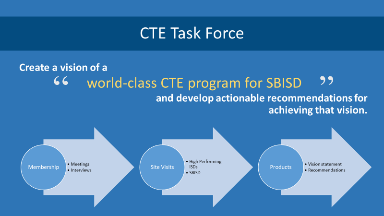 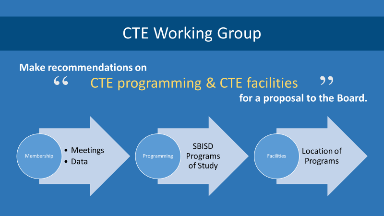 Informed
Direction
Individual / Group UNDERSTANDING:
CTE CurriculumCTE Education Spec
CTE Assessment + Improvement Strategies
3
CTE Task Force (Vision, Action Plan)              CTE Working Group (Programs, Facilities)
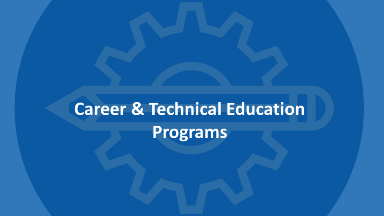 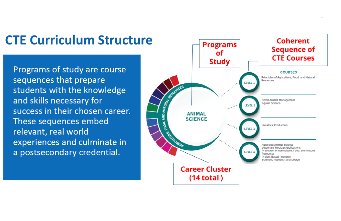 CTE Curriculum Structure:
Coherent Sequence
Programs of StudyCareer Cluster
FRAMEWORK
FOCUS:
OVERVIEW
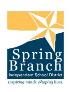 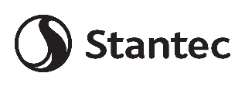 CTE Long Range Facilities Planning| CTE LRFP Meeting#1 – RECAP
LRFP Committee Mtg #1 Recap:
Reminder of what we covered….
LRFP #1
May 18th (SHS)
Meeting
Objective
LRFP Charge
Information | Data: 
LRFP Framework CTE History / InstructionEd Spec / Assessment
1
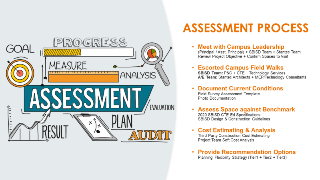 CTE Facilities Assessment :Assessment Process, CTE Ed Spec Benchmark, Assessment Status Update
Topics
Discussed
BASELINE DATA:
(Instruction / Facility)
CTE Task Force
CTE Curriculum
CTE Education Spec
CTE Assessment: (April Status Update)
2
Middle School    +        High School         +       Guthrie
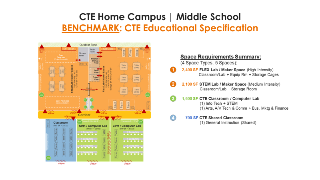 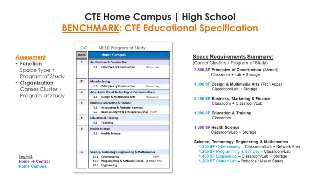 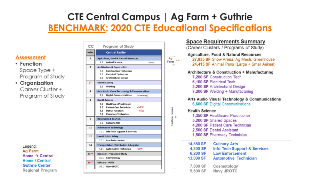 Informed
Direction
Individual / Group UNDERSTANDING:
CTE CurriculumCTE Education Spec
CTE Assessment + Improvement Strategies
3
MS CTE Ed Spec               +             HS CTE  Ed Spec         +        Guthrie CTE Ed Spec
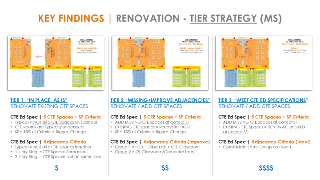 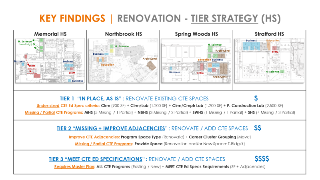 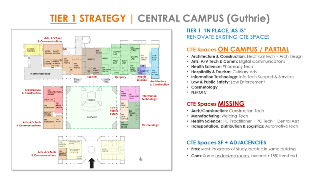 FRAMEWORK
FOCUS:
OVERVIEW
MS Tier Strategy             +             HS Tier Strategy           +       Guthrie Tier Strategy
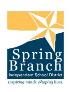 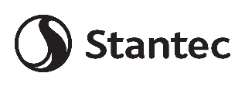 CTE Long Range Facilities Planning| CTE LRFP Meeting#2 – RECAP
LRFP Committee Mtg #2 Recap:
CTE Student Experience….
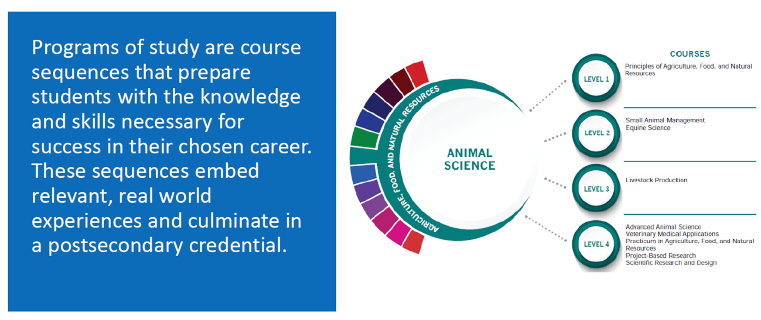 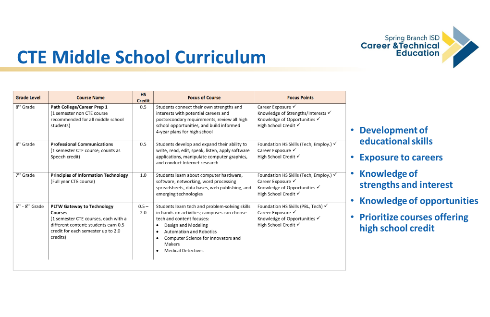 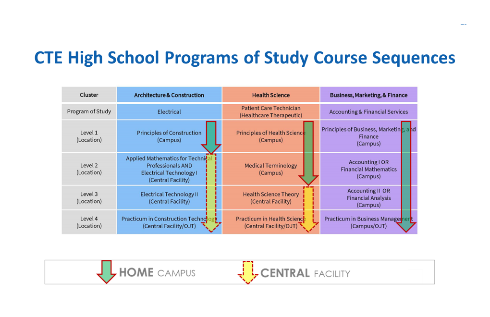 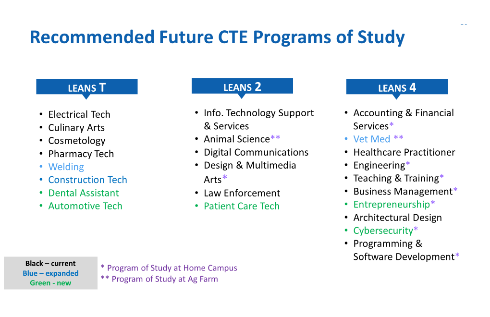 MIDDLE SCHOOL
Explore Interests
Increase Exposure
Provide Opportunities
HIGH SCHOOL
Broad Based Experience
Course Sequence 
(HS) + (HS  Central)
CENTRAL FACILITIES
Specialized Experience
Certification
Work Experience
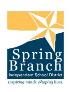 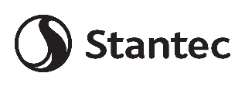 CTE Long Range Facilities Planning| CTE LRFP Meeting#2 – RECAP
LRFP Committee Mtg #2 Recap:
Facilities Assessment Findings….
Campus “Snapshots”
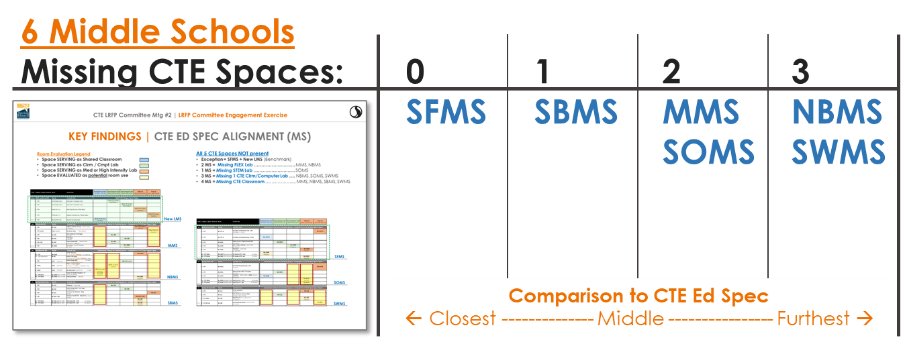 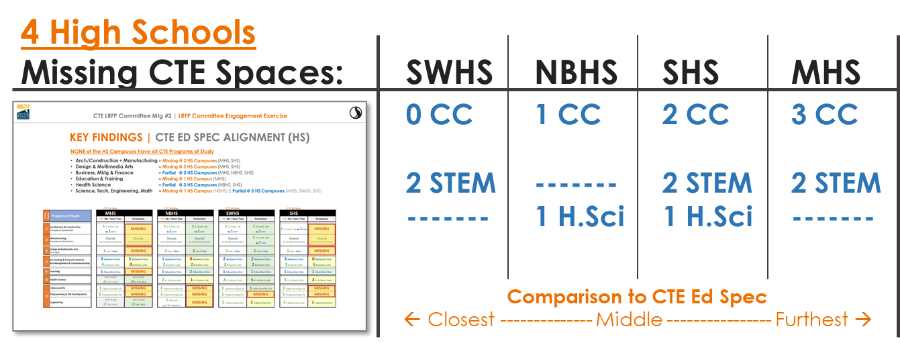 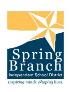 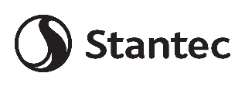 CTE Long Range Facilities Planning| CTE LRFP Meeting#2 – RECAP
LRFP Committee Mtg #2 Recap:
Facilities Assessment Findings….
Campus “Snapshots”
2 Central Facilities
2 Specialty MS / HS
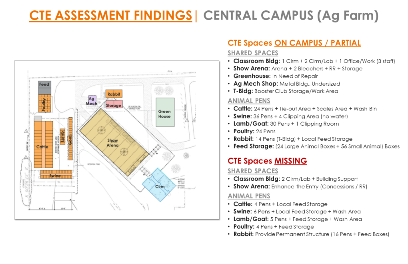 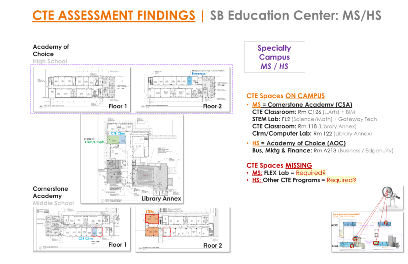 Ag Farm
Missing: 2 Classrooms
Arena Entry Upgrades
Added Animal Pens
SBEC = MS / HS
Missing: N/A
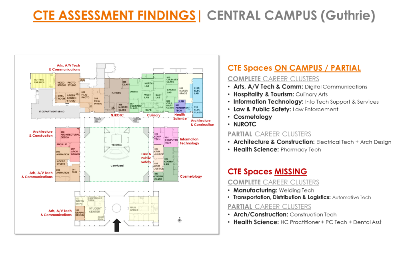 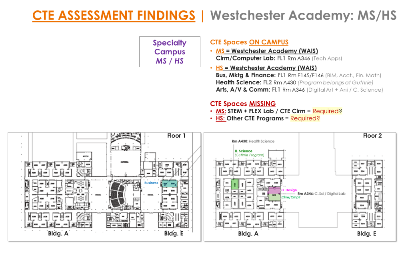 Guthrie Center
Missing: New Programs 
+ Expand ExistingPrograms
WAIS = MS / HS
Missing: N/A
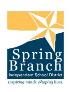 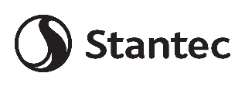 CTE LRFP Committee | Engagement Activity Summary
Individual Input  Group Consensus  Committee Consensus
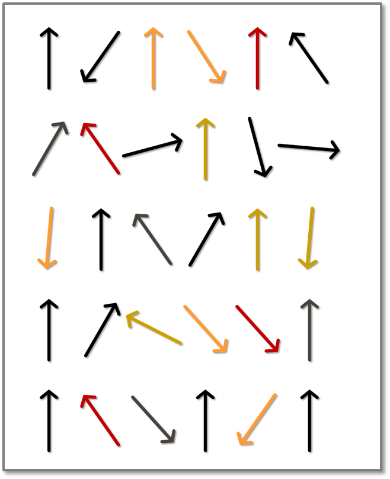 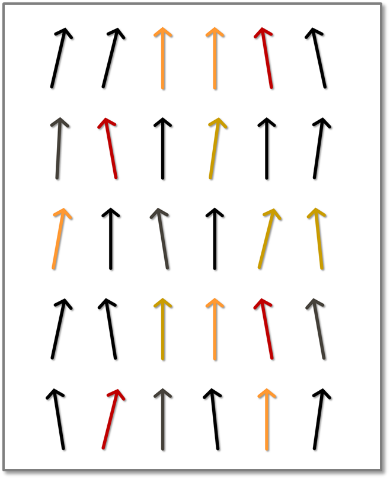 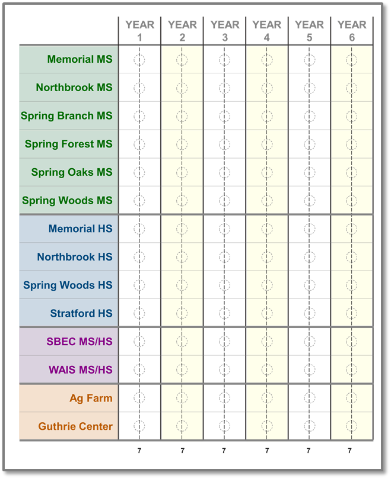 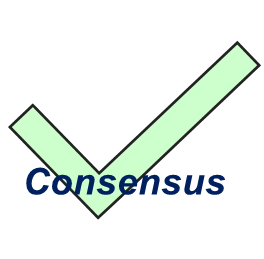 LRFP Mtg#2: Individual
55 Individual Input
Tier Strategy
LRFP Mtg#3: Group
12 Table ConsensusTier Strategy + Timeline
04 Group ConsensusTier Strategy + Timeline
LRFP Mtg#4: Committee
“Recommendation”
Tier Strategy + Timeline
A
B
C
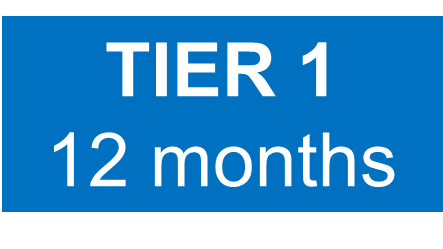 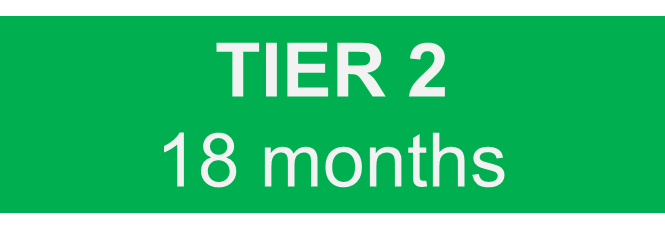 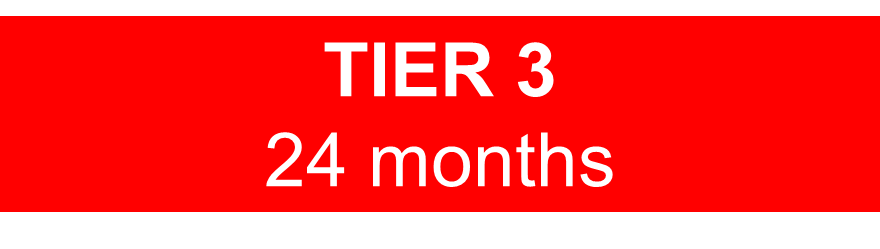 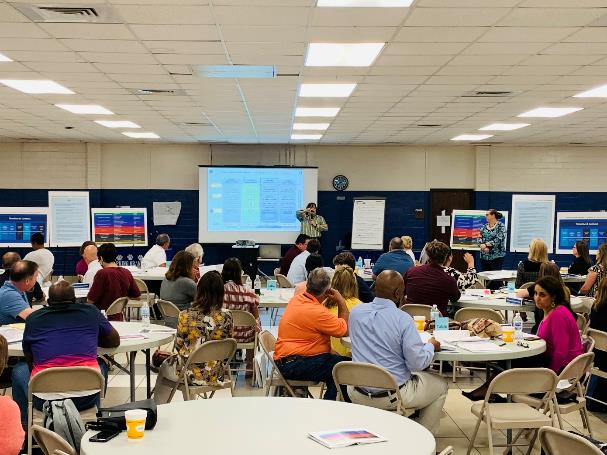 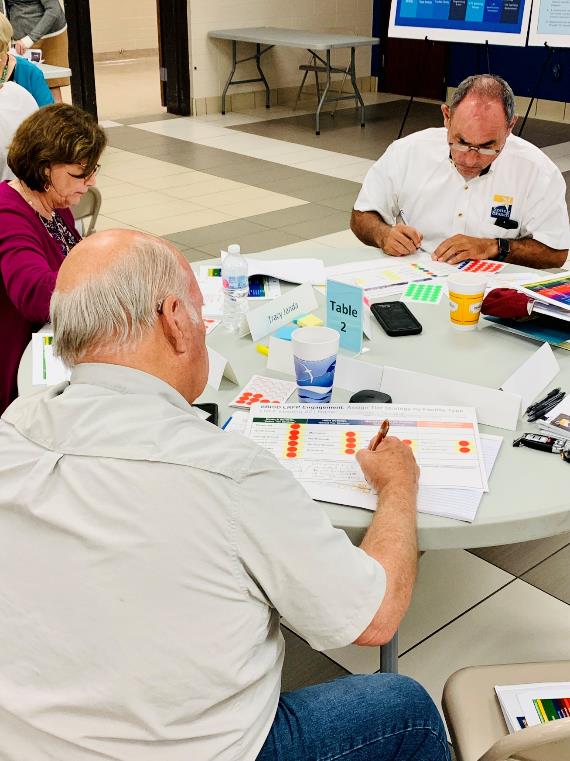 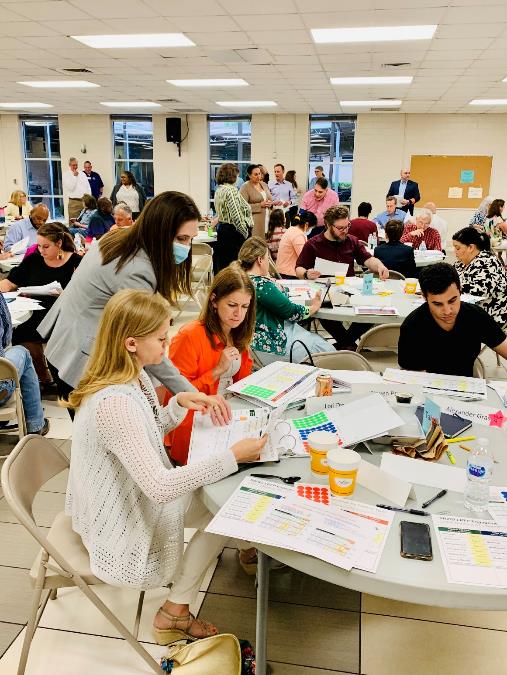 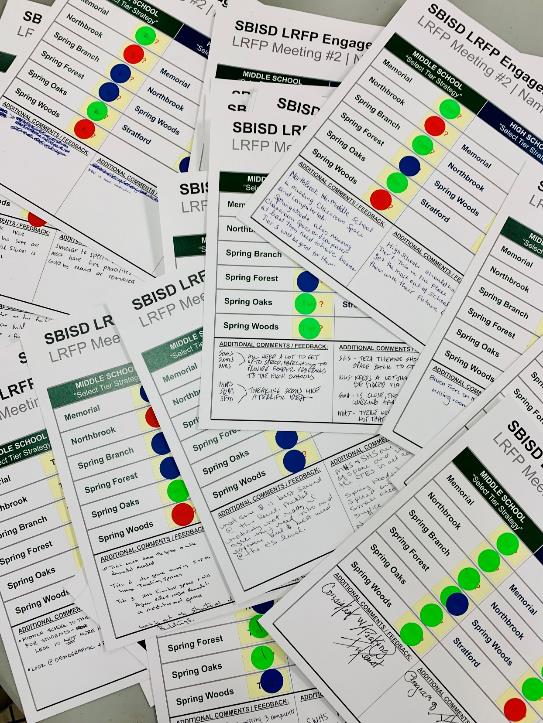 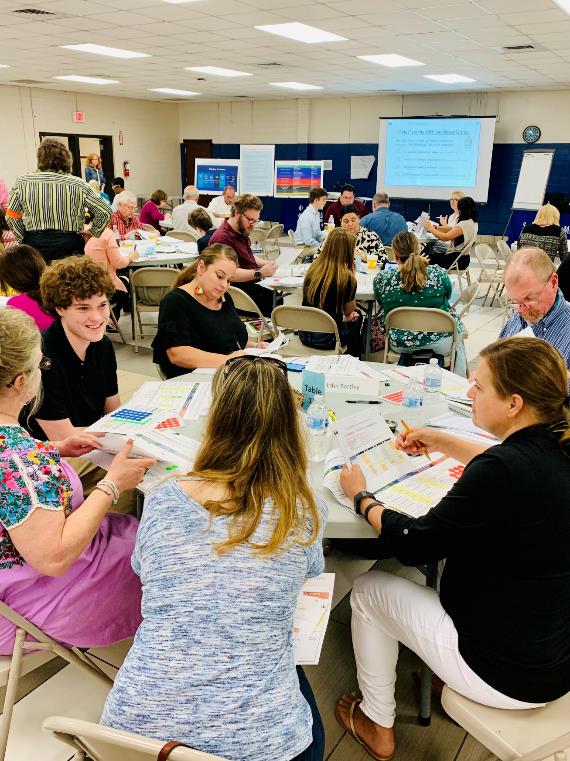 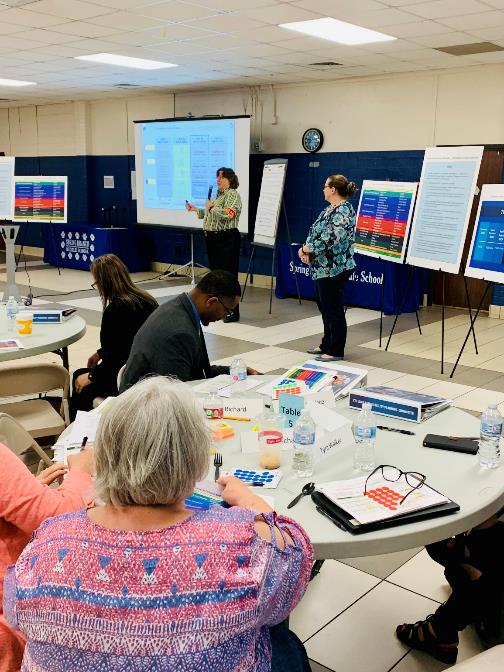 LRFP Mtg#2 Engagement | Individual Input: Tier Strategy
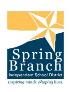 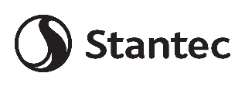 CTE Long Range Facilities Planning| CTE LRFP Meeting#2 - Results
LRFP Committee Mtg #2 Results:
Mtg #2 Engagement…. Tier Strategy
Individual Input Results
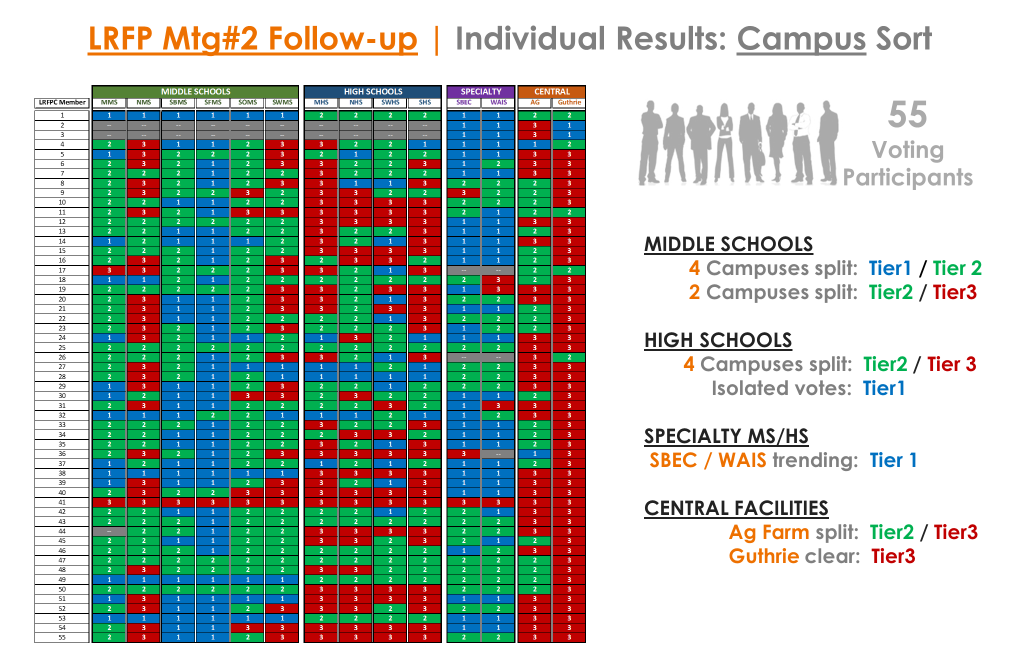 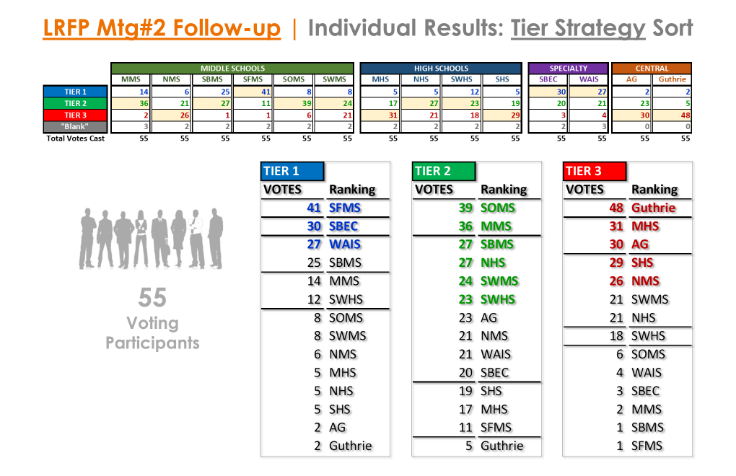 CAMPUS SORT
55 Committee Member’s Input
Tier Strategy Assigned for Each Campus
TIER STRATEGY SORT
55 Committee Member’s Input
Campus Ranking under each Tier Strategy
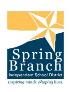 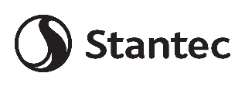 CTE Long Range Facilities Planning| CTE LRFP Meeting#3 – New Data
LRFP Committee Mtg #3 New Data:
Facilities Assessment Findings….
Project Cost Data
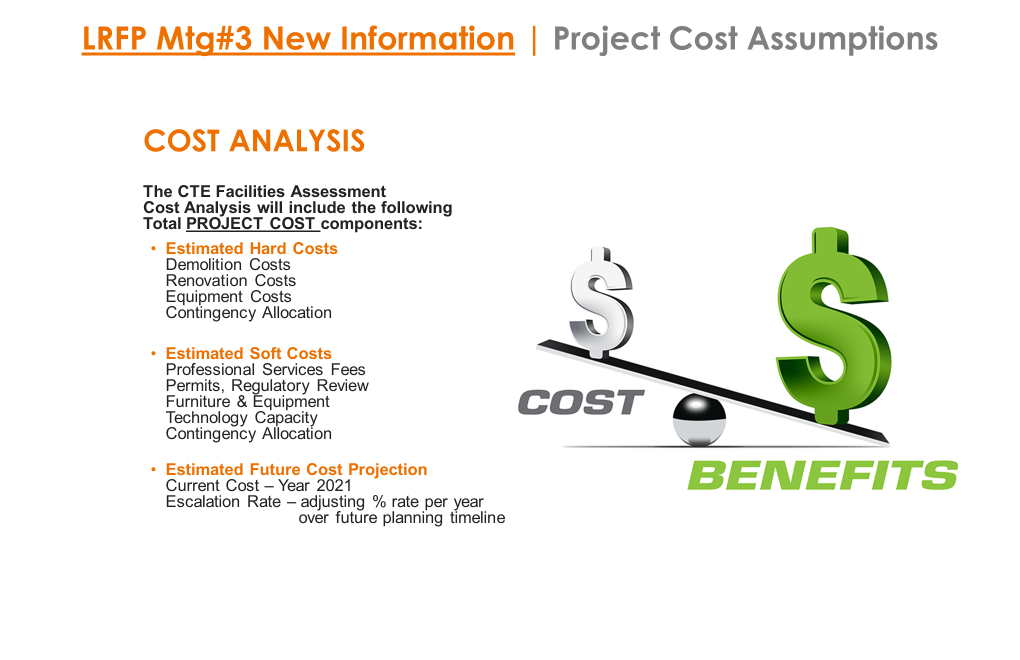 COST ASSUMPTIONS
Soft + Hard Cost = TOTAL Project Cost
Current Cost =  $$ Yr2021
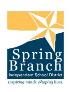 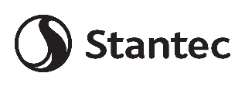 CTE Long Range Facilities Planning| CTE LRFP Meeting#3 – New Data
LRFP Committee Mtg #3 New Data:
Facilities Assessment Findings….
Project Cost Data
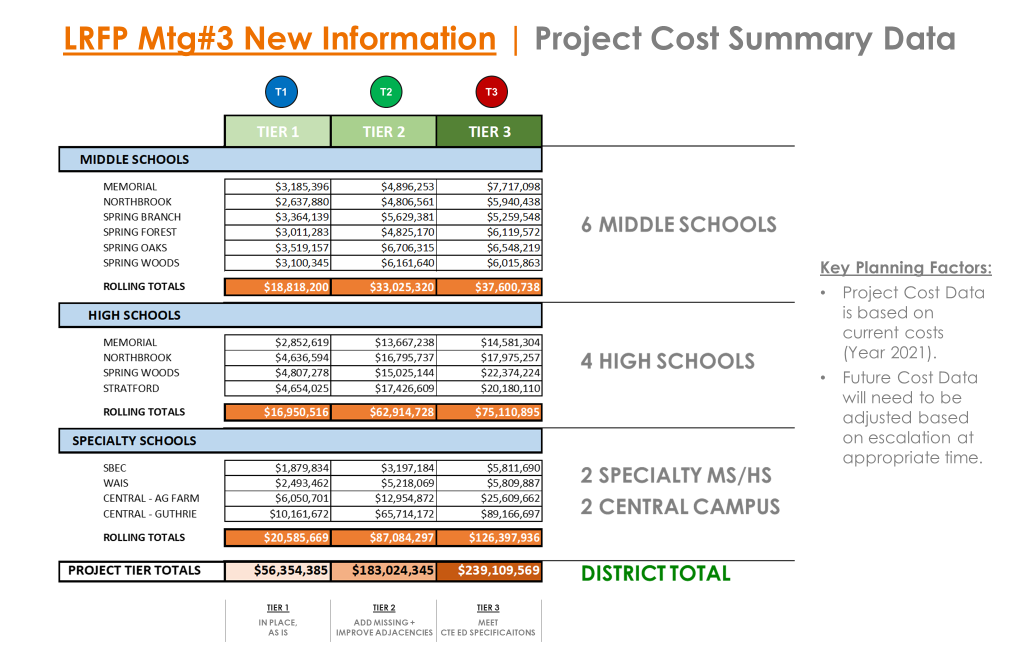 SUMMARY TOTALS
Tier Strategy = Tier 1, Tier 2, Tier 3
Building Type = MS, HS, MS/HS, Central
COST DATA 
PROVIDED FOR 
INFORMATIONAL 
PURPOSES ONLY
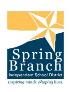 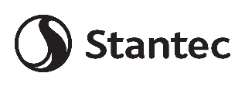 CTE Long Range Facilities Planning| CTE LRFP Meeting#3 – Engagement Activity
“Tools” for the LRFP Table Consensus
CTE Ed Spec Comparison Data
Reference Information
Tier Strategy Gameboard
Agree on Campus Tier
LRFP Timeline Gameboard
Prioritize Project Timing
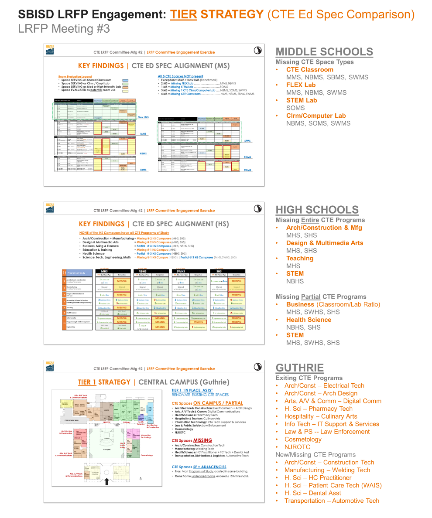 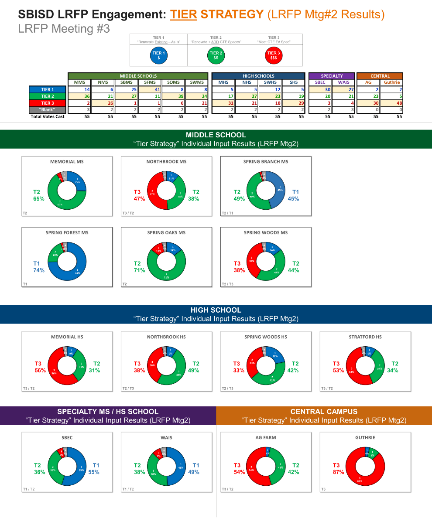 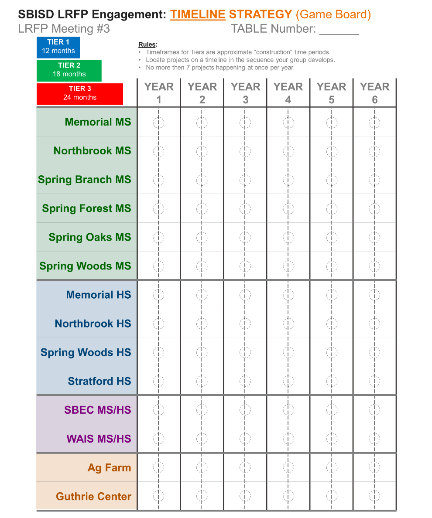 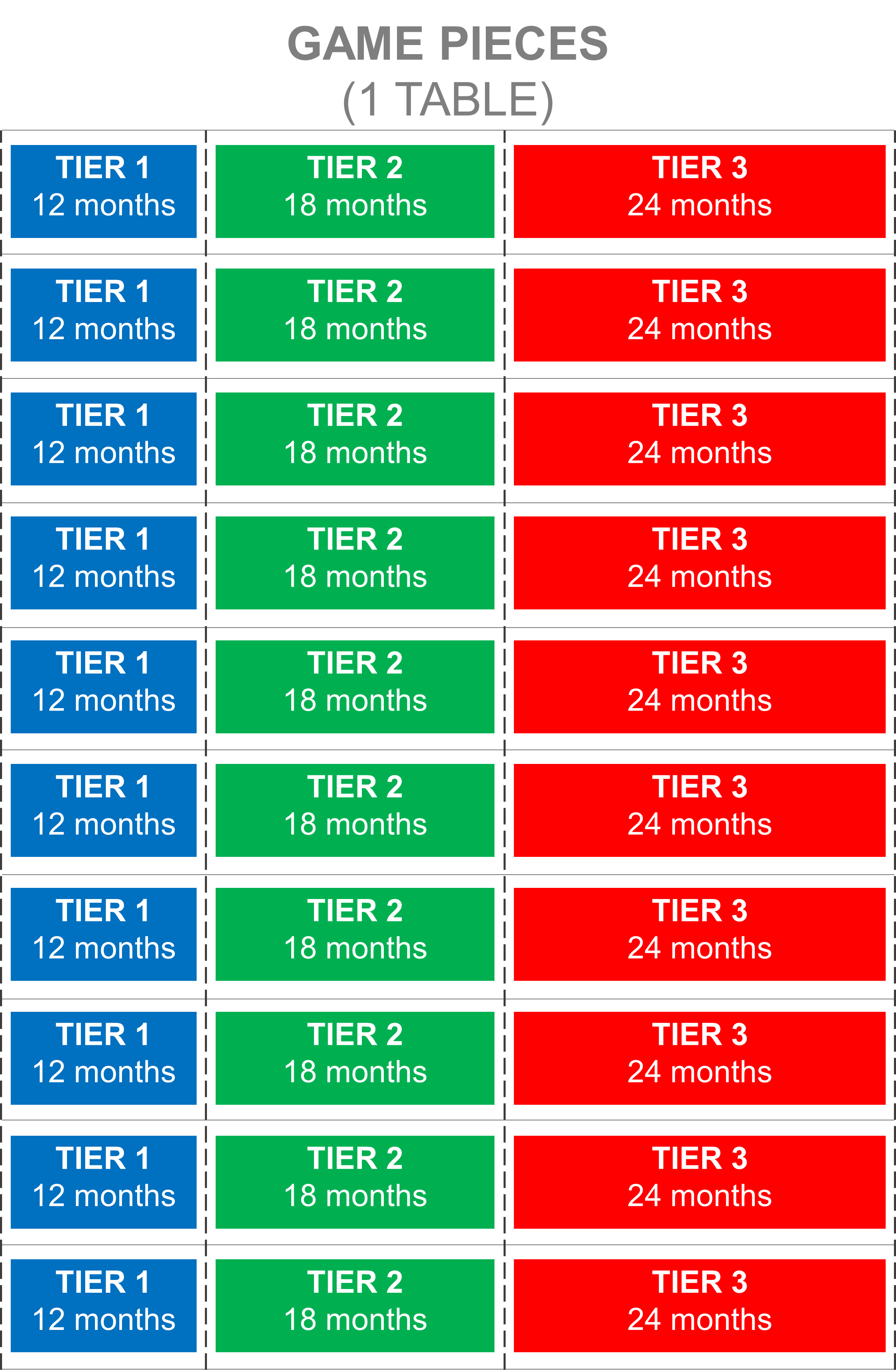 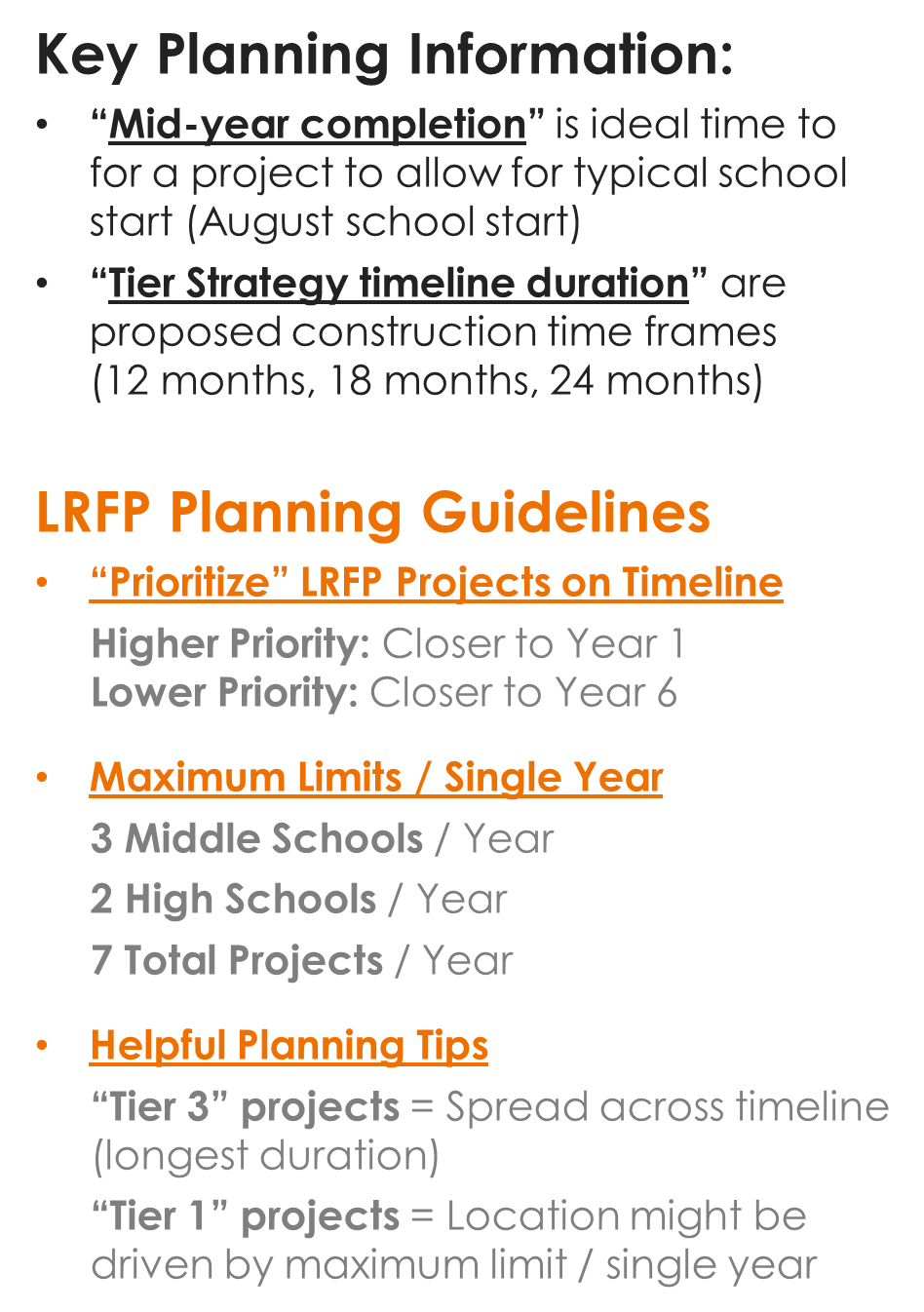 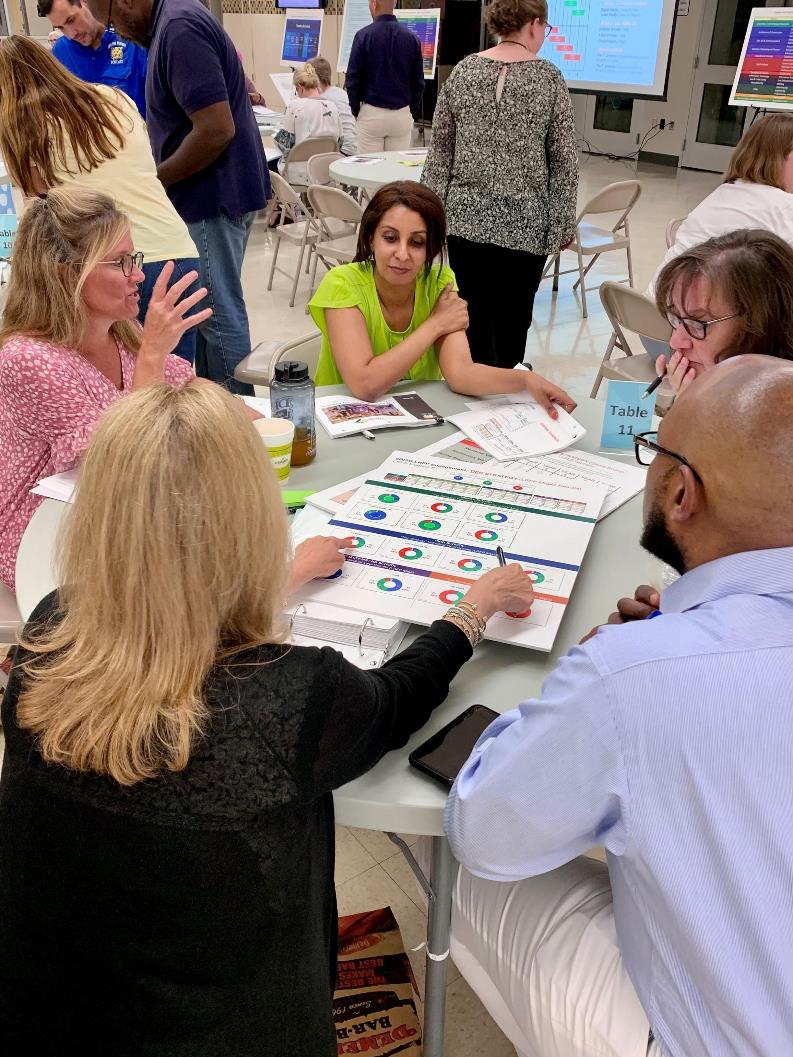 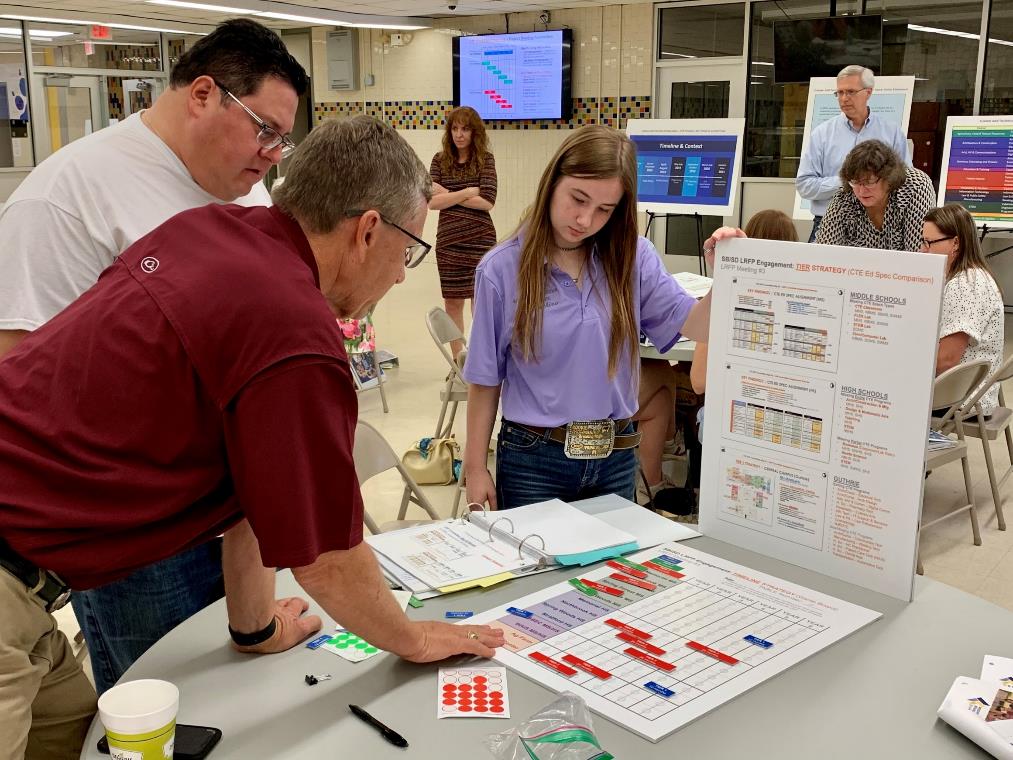 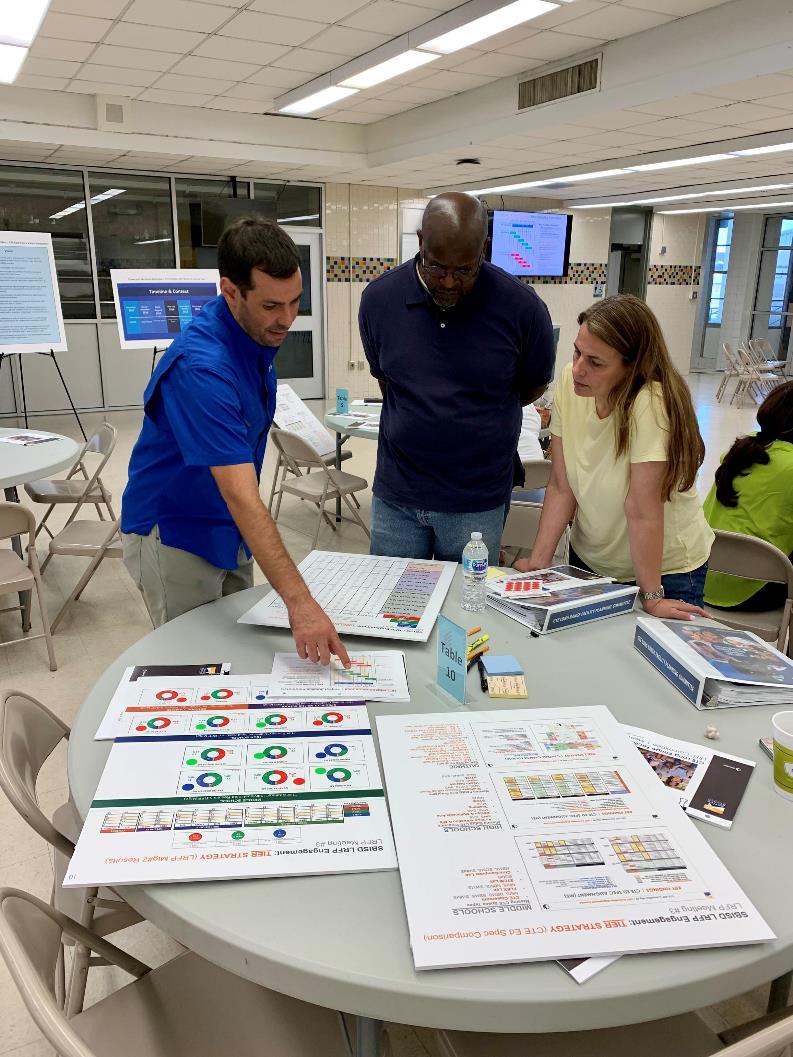 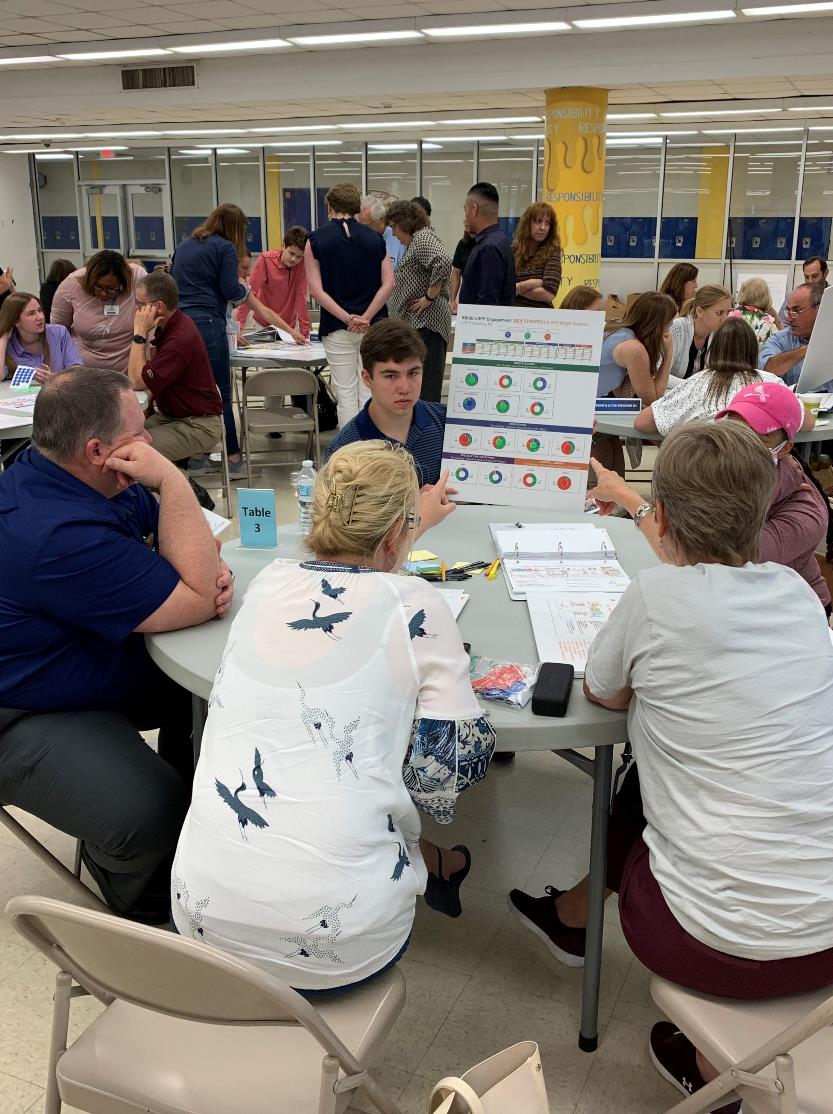 LRFP Mtg#3 Engagement | Consensus: 12 Tables
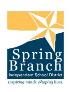 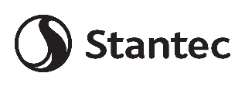 CTE Long Range Facilities Planning| CTE LRFP Meeting#3 – RESULTS
LRFP Committee Mtg #3 RESULTS:
Mtg #3 Engagement Activity….
TABLE Consensus
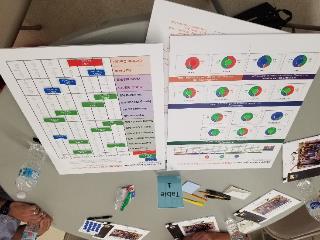 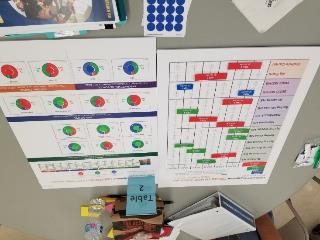 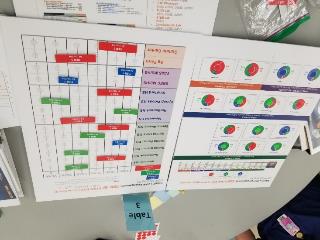 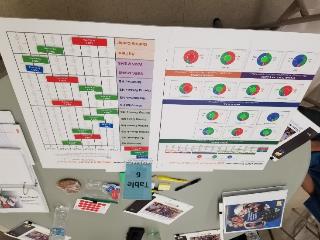 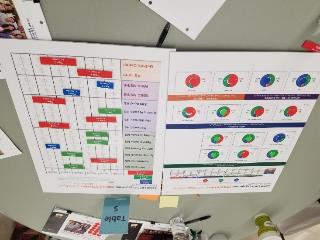 Table 1
Table 2/4/9
Table 3
Table 5
Table 6
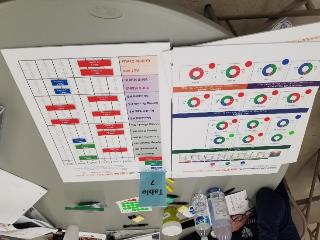 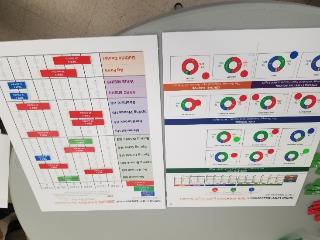 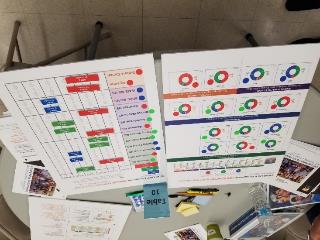 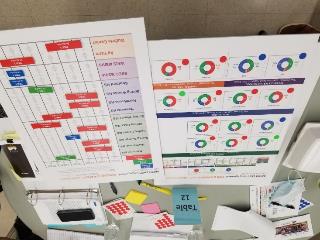 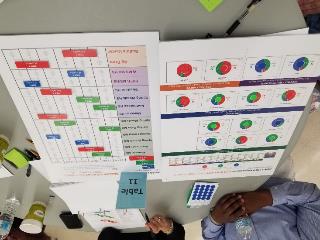 Table 7
Table 8
Table 10
Table 11
Table 12
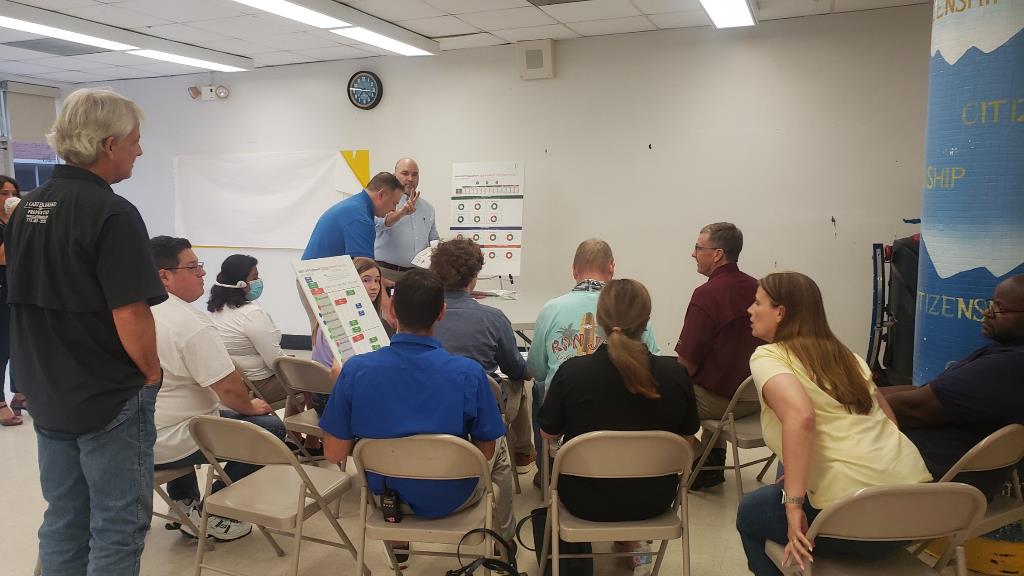 Group D
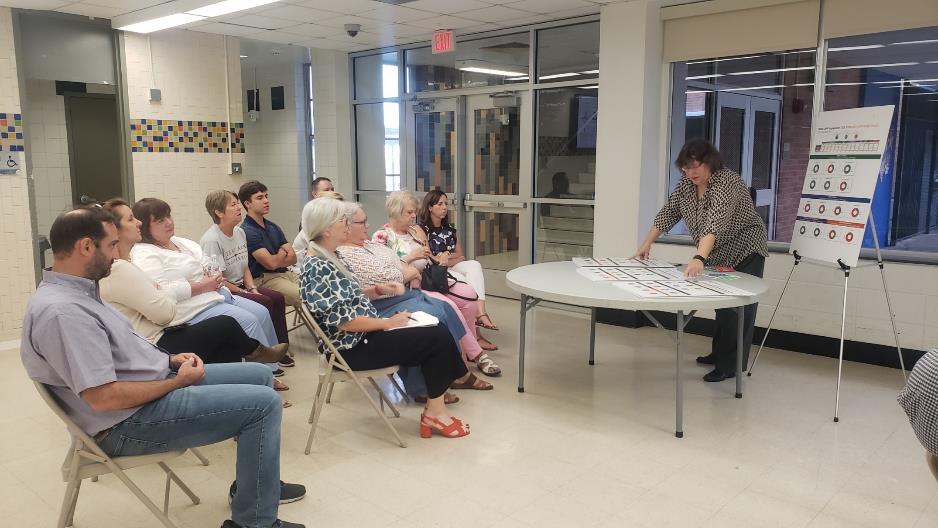 Group A
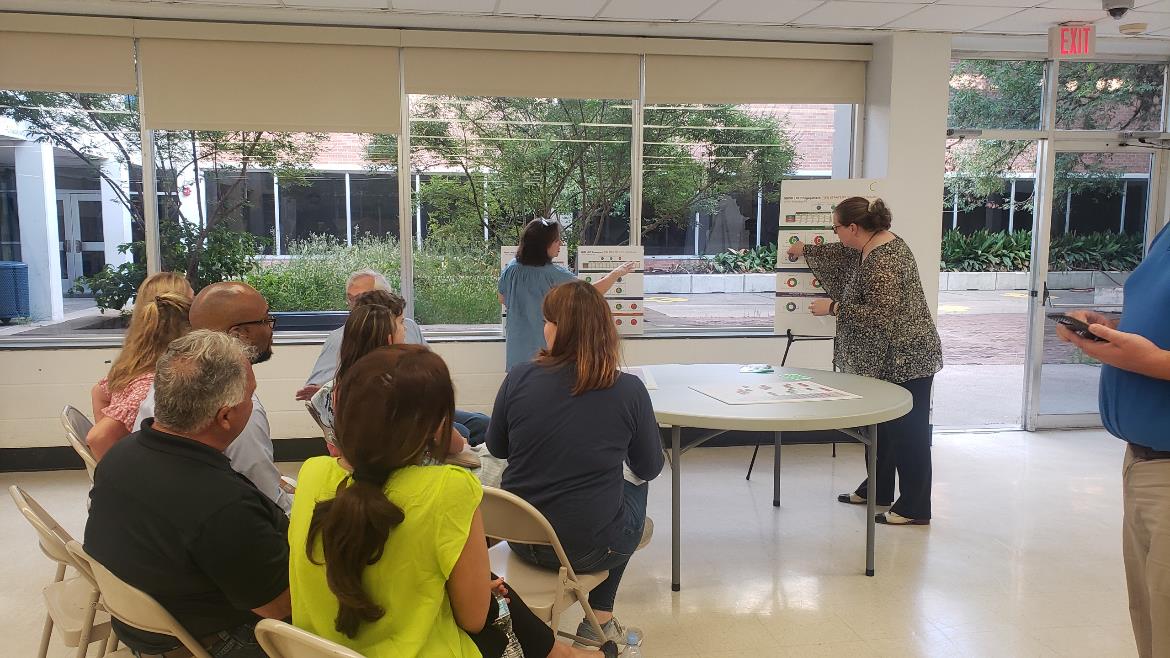 Group C
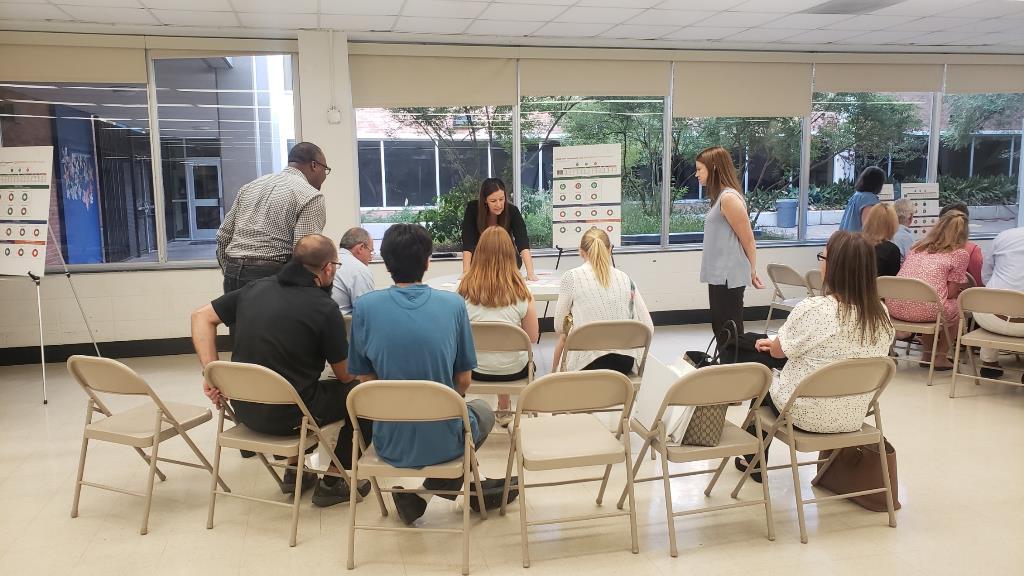 Group B
LRFP Mtg#3 Engagement | Consensus: 4 Groups
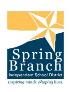 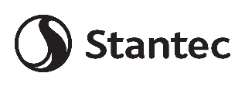 CTE Long Range Facilities Planning| CTE LRFP Meeting#3 – RESULTS
LRFP Committee Mtg #3 RESULTS:
Mtg #3 Engagement Activity….
GROUP Consensus
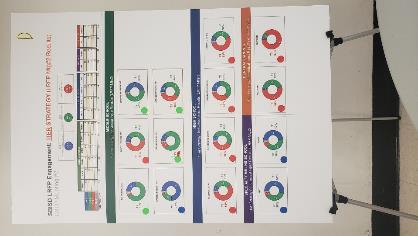 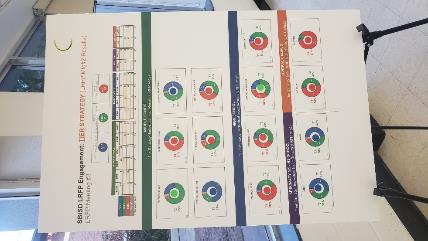 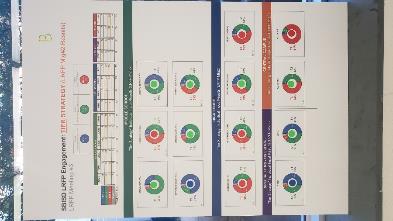 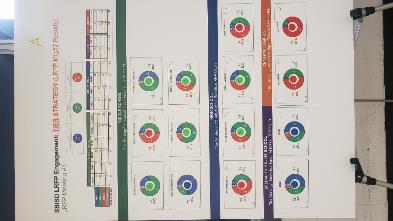 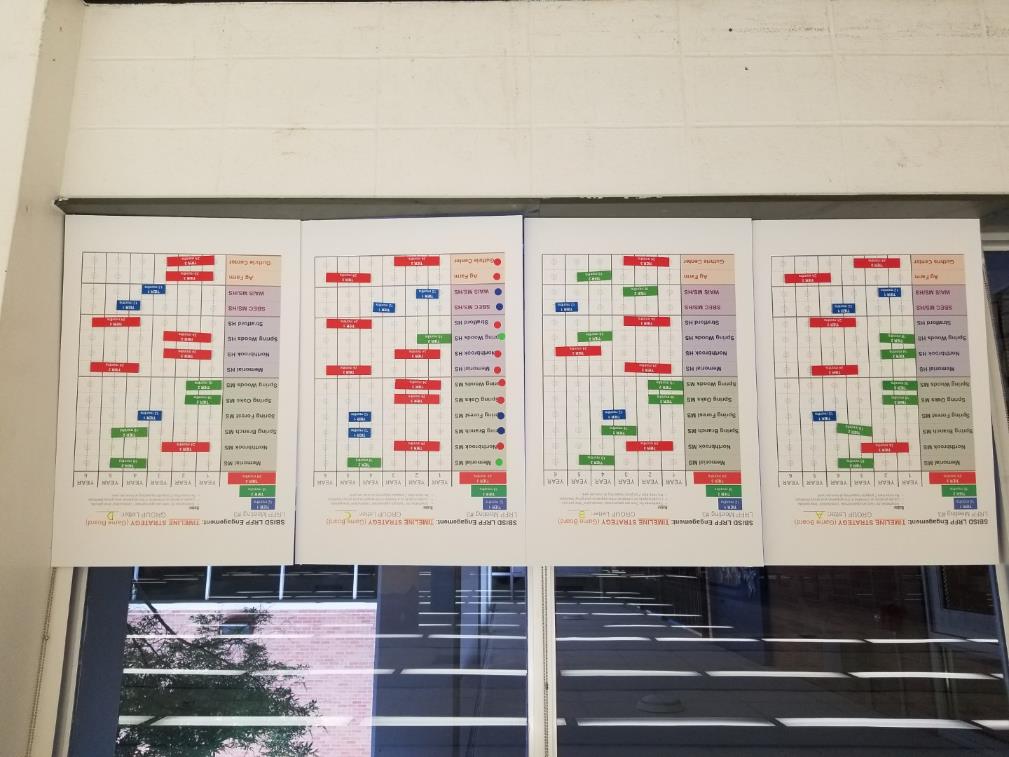 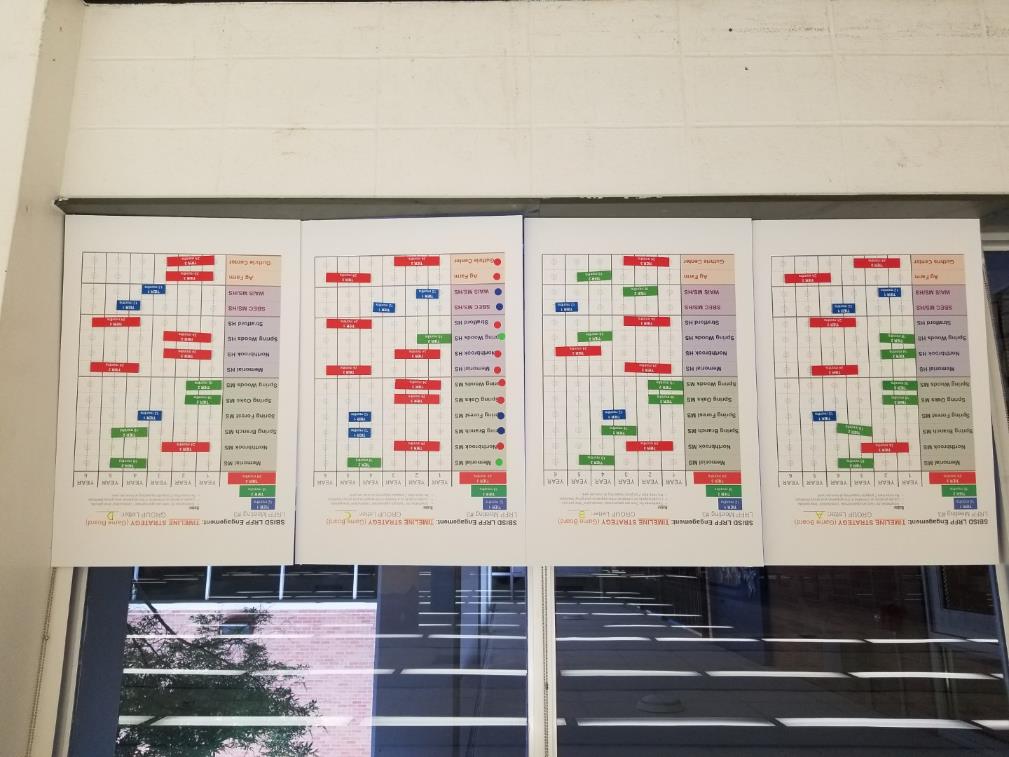 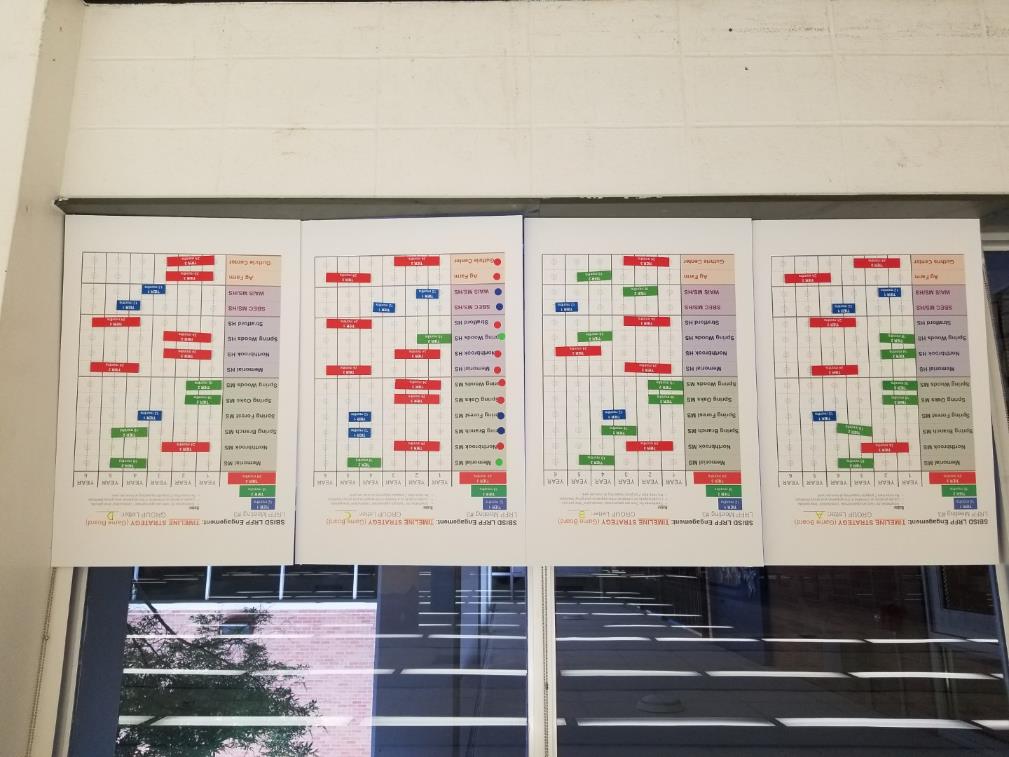 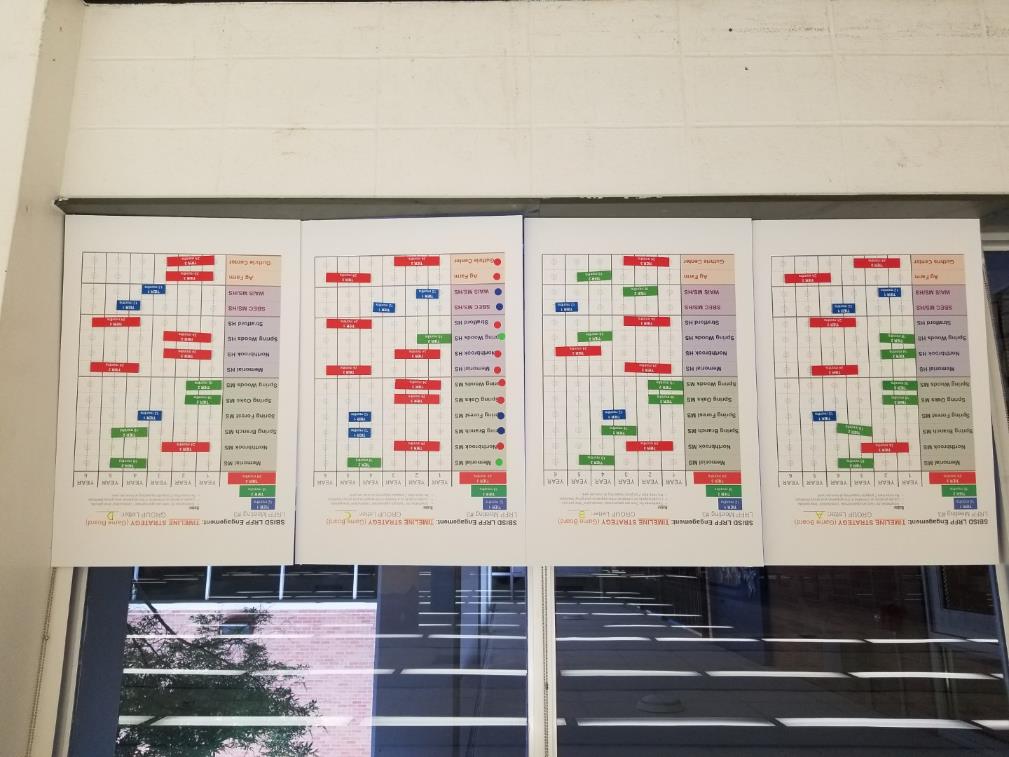 Group A
Tables 1, 3, 5
Group B
Tables 2, 4/9, 6
Group C
Tables 7, 11
Group D
Tables 8, 10, 12
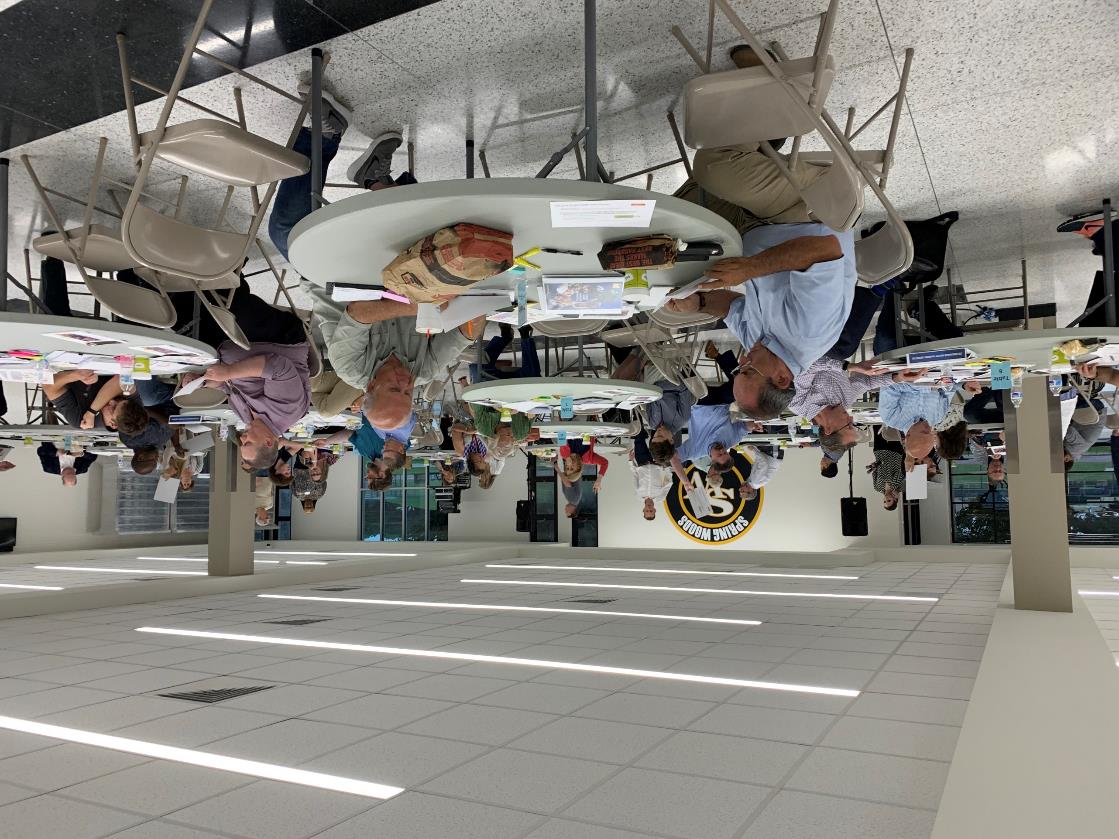 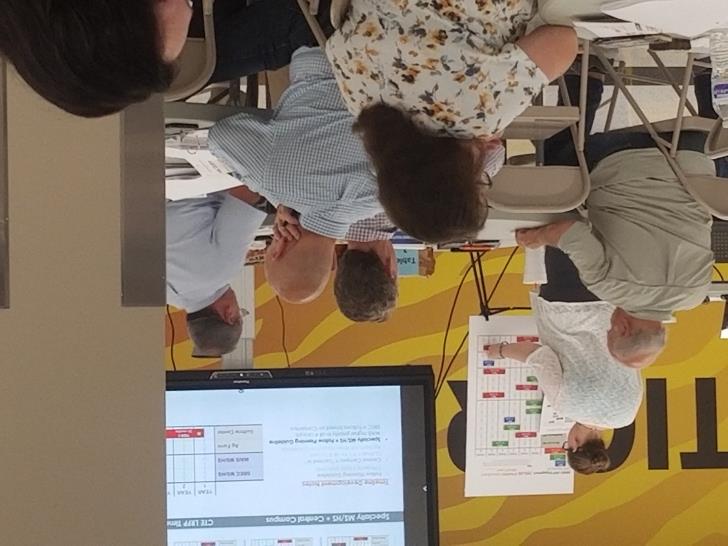 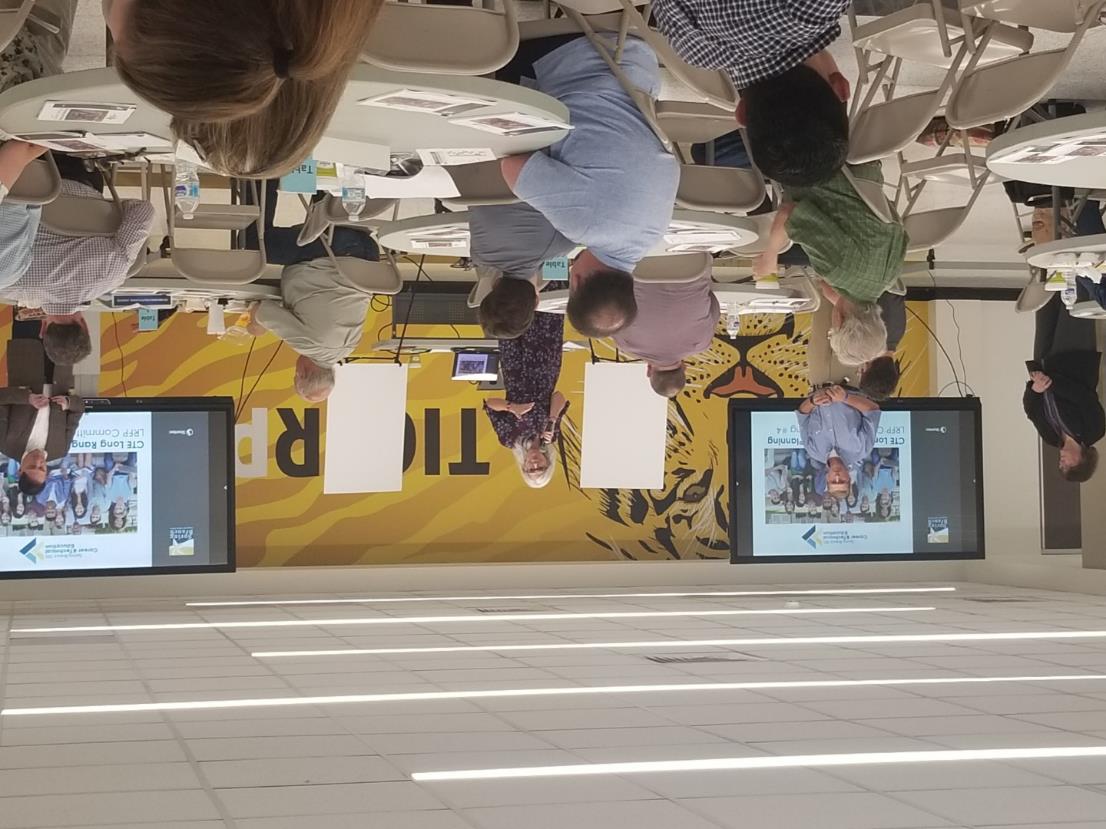 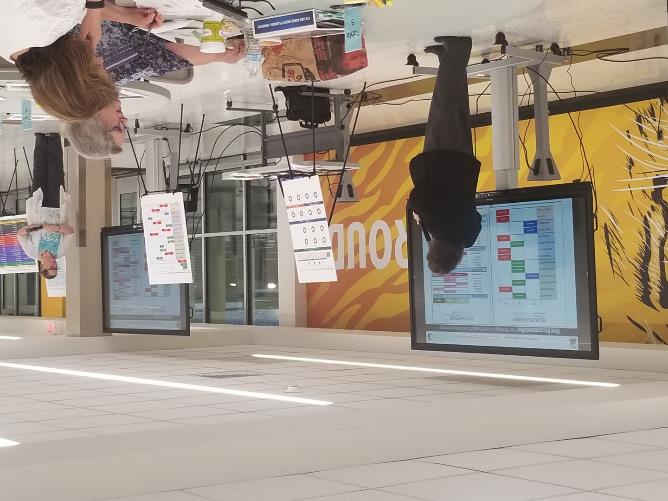 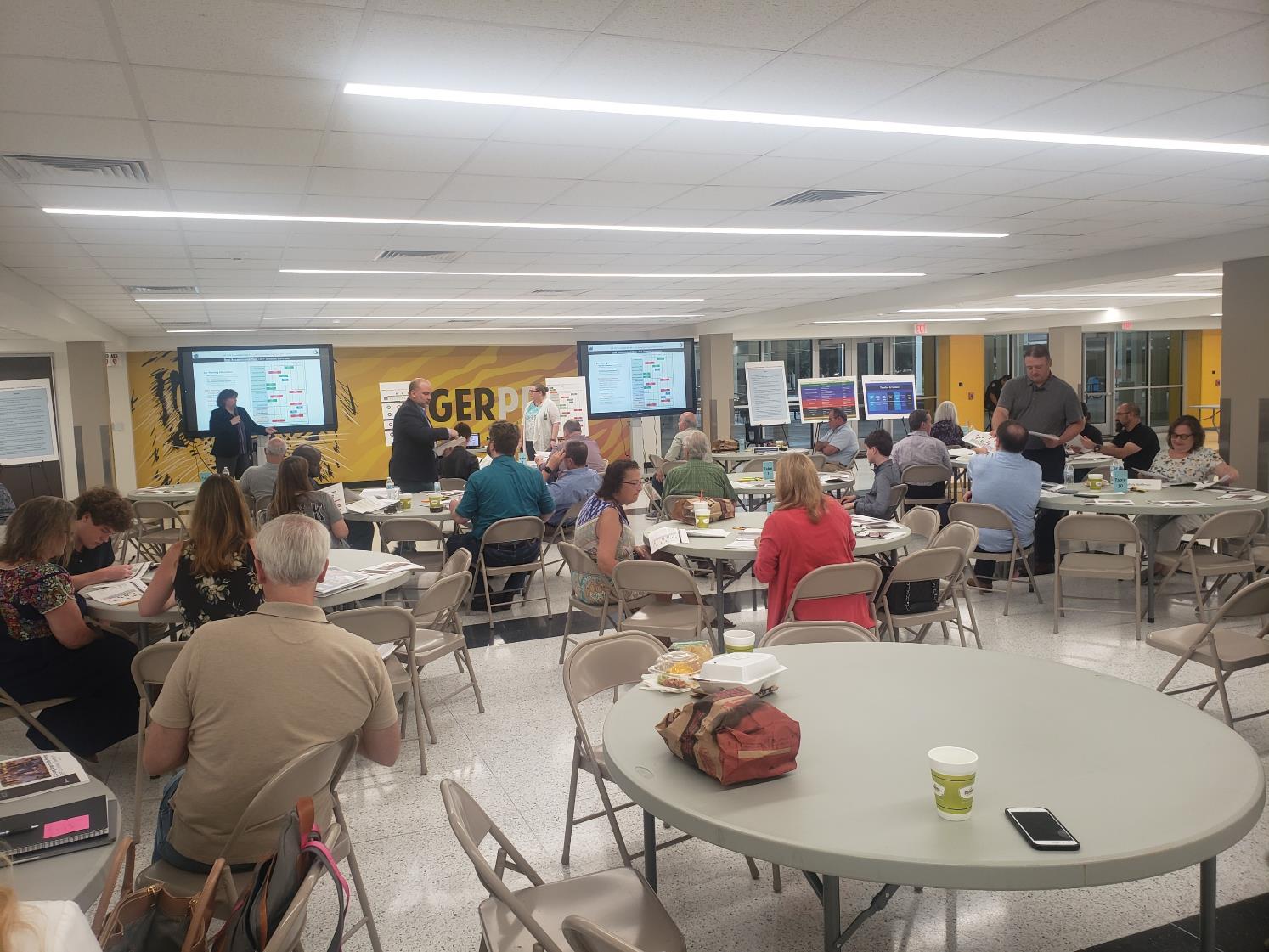 LRFP Mtg#4 Engagement | Consensus: Committee
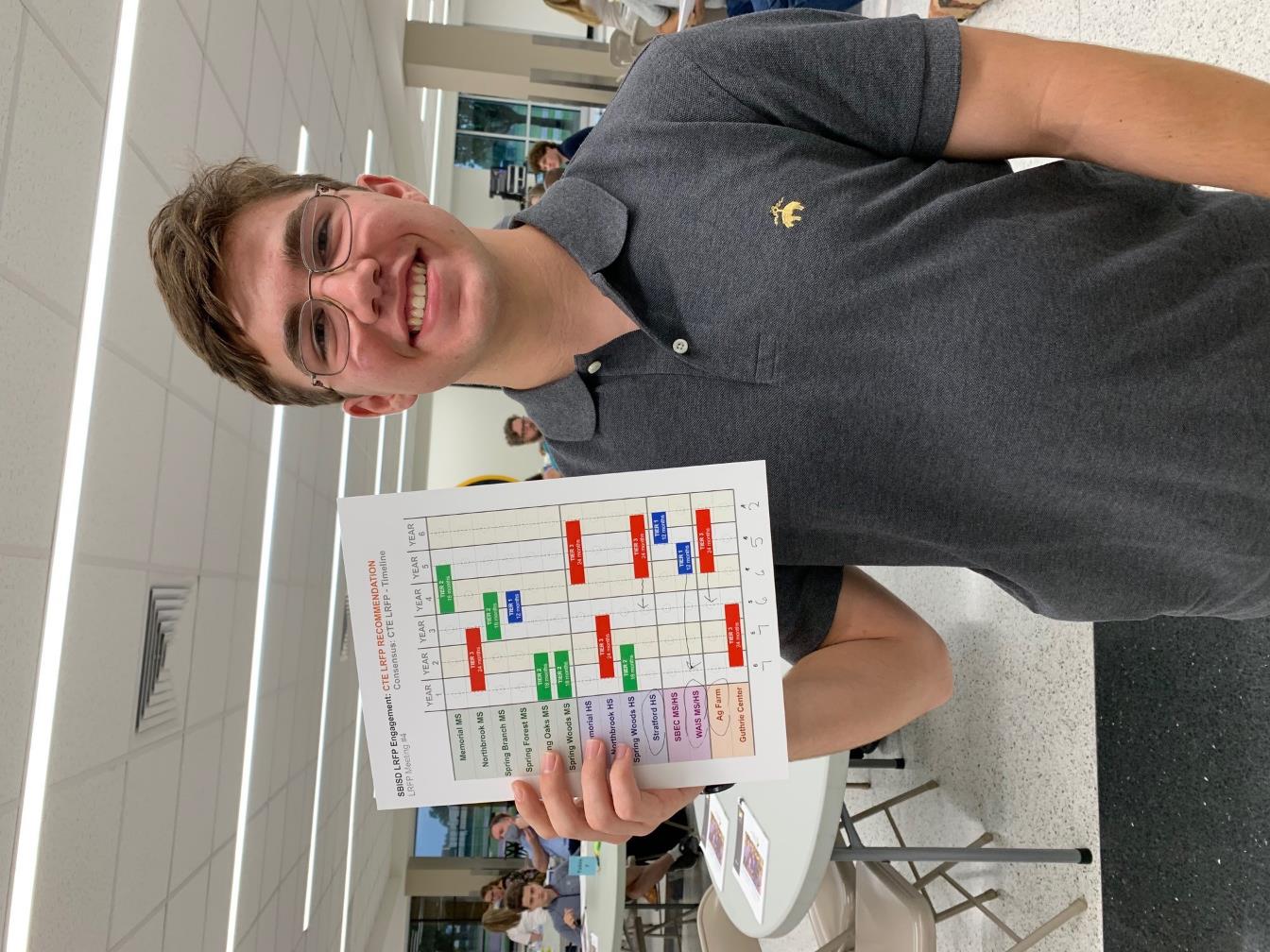 Item  2
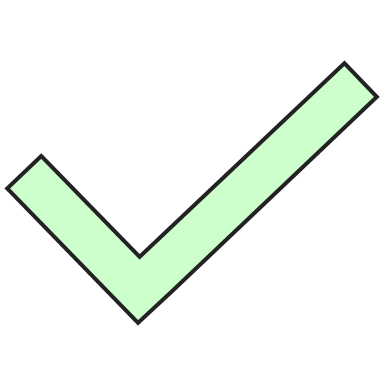 Consensus
LRFP-C Recommendation:   Consensus Based Recommendation
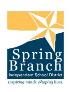 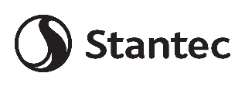 CTE LRFP Committee| Final Recommendation
CTE LRFP Improvement Tier Strategy
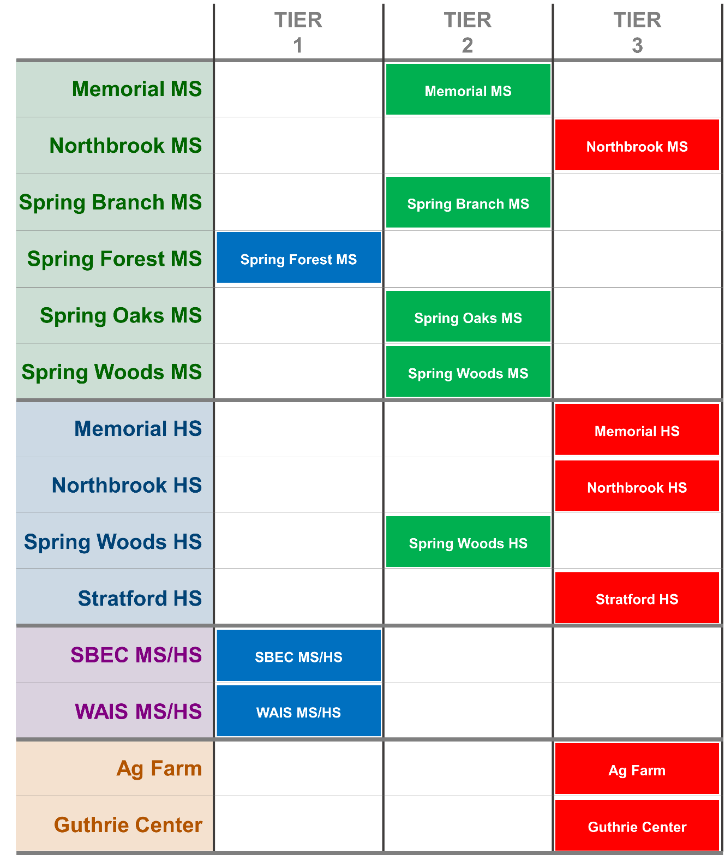 TIER 1  “IN PLACE, AS IS”	RENOVATE EXISTING CTE SPACES$
Middle Schools
(T2) Memorial
(T3) Northbrook
(T2) Spring Branch 
(T1) Spring Forest  
(T2) Spring Oaks
(T2) Spring Woods

High Schools
(T3) Memorial
(T3) Northbrook 
(T2) Spring Woods
(T3) Stratford

Specialty MS/HS
(T1) SBEC MS/HS
(T1) WAIS MS/HS 

Central Campus 
(T3) Ag Farm
(T3) Guthrie
TIER 2 “MISSING+IMPROVE ADJACENCIES”
RENOVATE / ADD CTE SPACES 
$$
TIER 3  “MEET CTE ED SPECIFICATIONS”
RENOVATE / ADD CTE SPACES$$$$
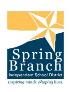 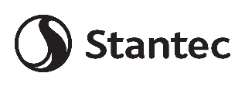 CTE LRFP Committee| Final Recommendation
MIDDLE SCHOOLS 	 CTE LRFP Timeline
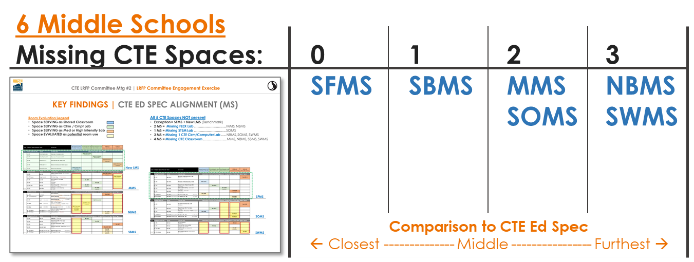 Timeline Development Notes:
Follow Planning Guideline3 MS/ Year Max Limit7 Projects/Year Max Limit
3 MS = “Priority” Yr1 StartNorthbrook MSSpring Oaks MSSpring Woods MS
2 MS = “Maximize” Yr3 ImpactSpring Branch MSSpring Forest MS
1 MS = “Year 4”Memorial MS
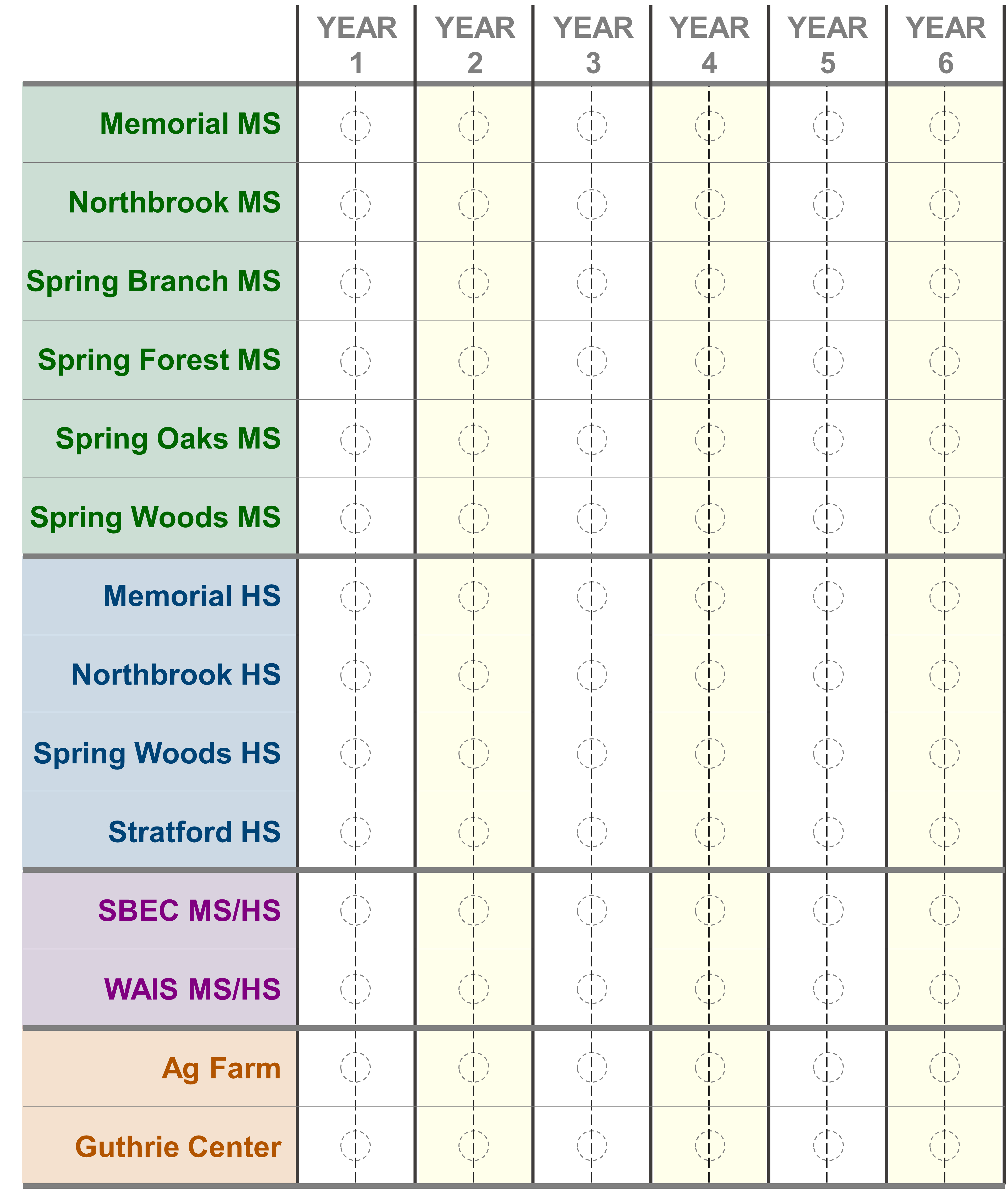 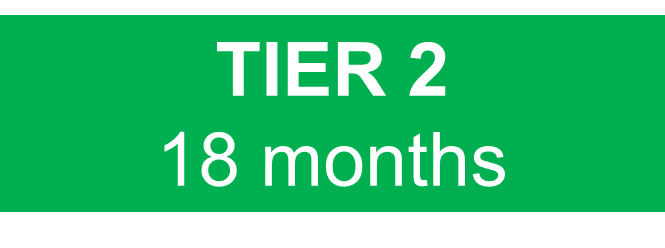 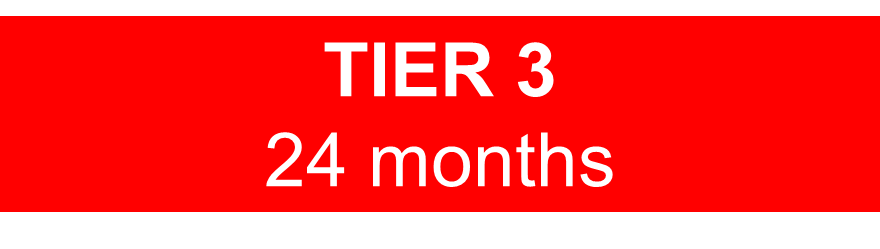 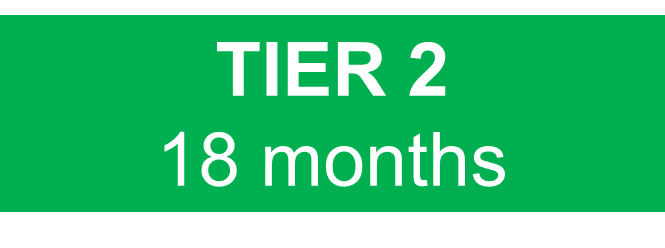 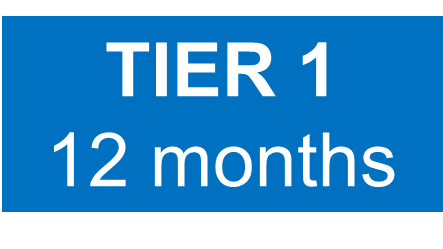 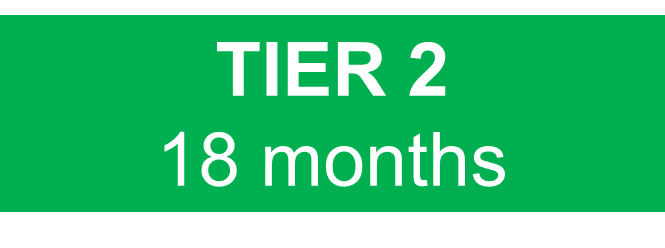 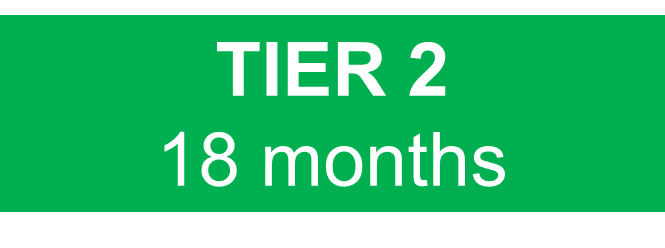 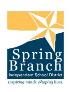 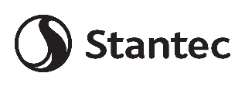 CTE LRFP Committee| Final Recommendation
HIGH SCHOOLS 	 CTE LRFP Timeline
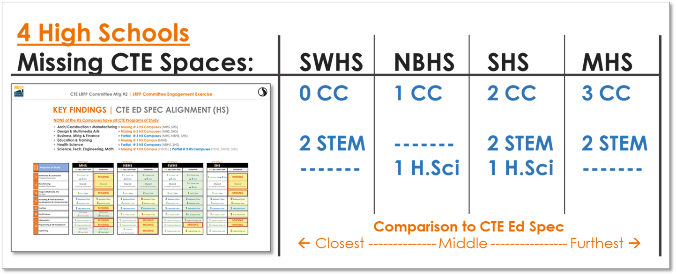 Timeline Development Notes:
Follow Planning Guideline2 MS/ Year Max Limit7 Projects/Year Max Limit
2 HS = “Maximize” Yr1 ImpactNorthbrook HSSpring Woods MS
2HS = “Yr3 + Yr4” StartStratford HS Memorial HS
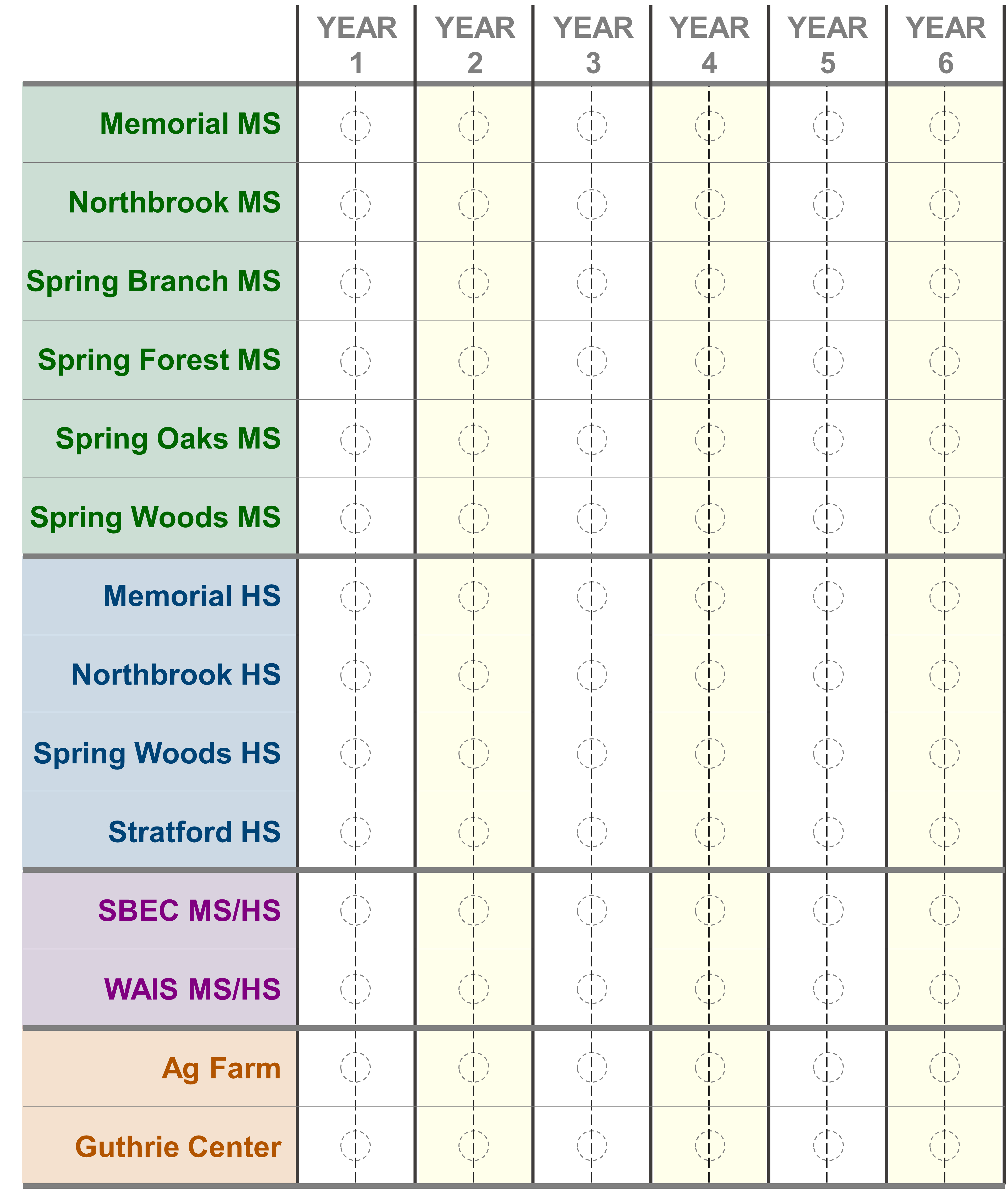 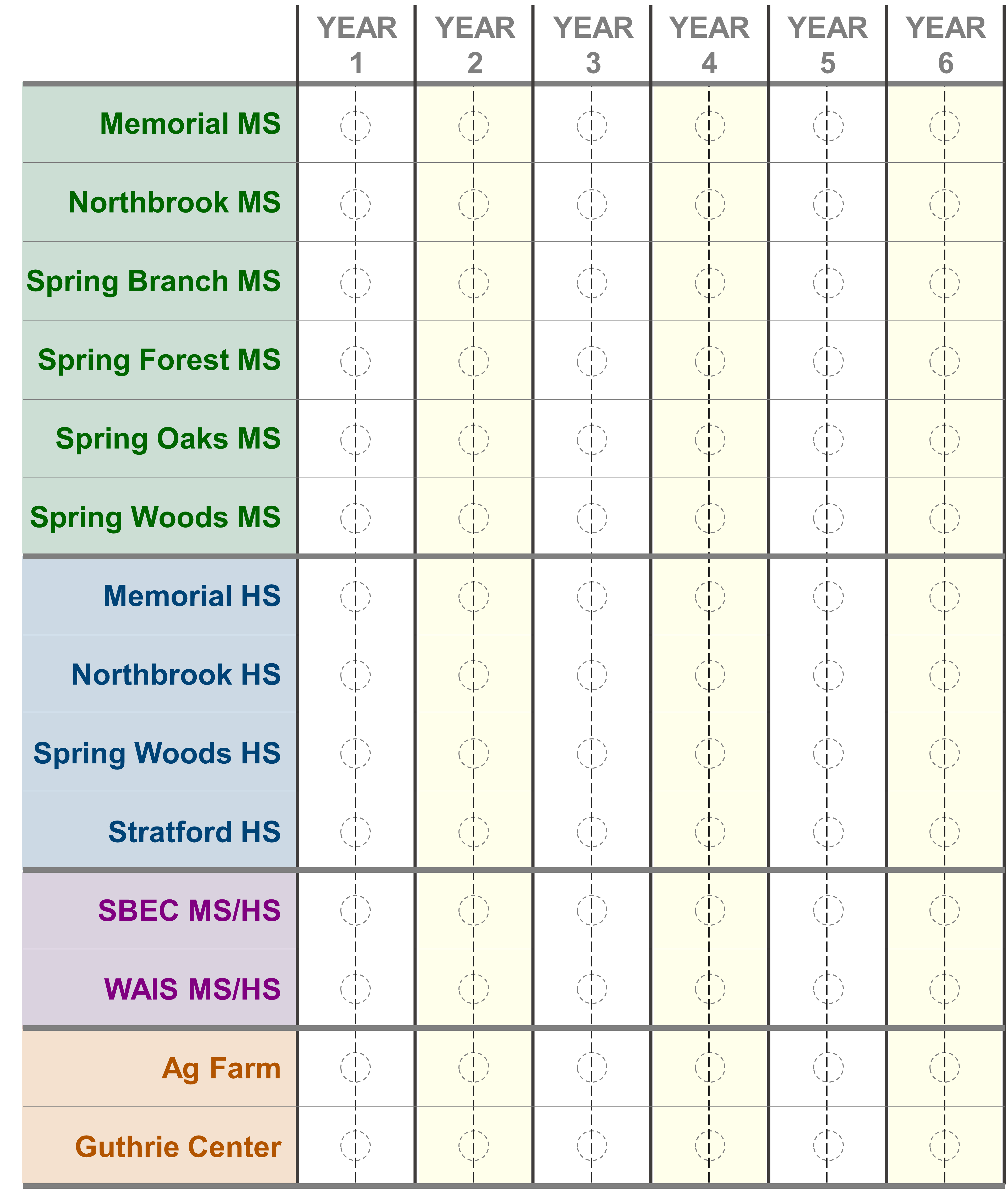 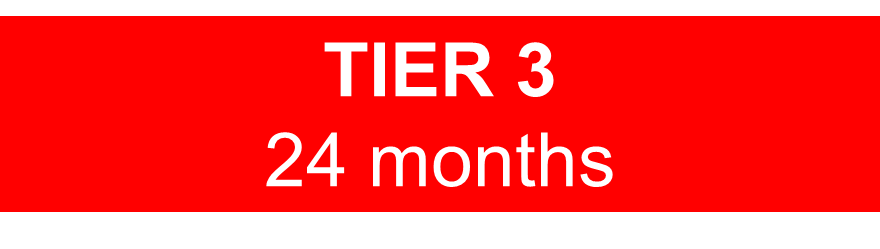 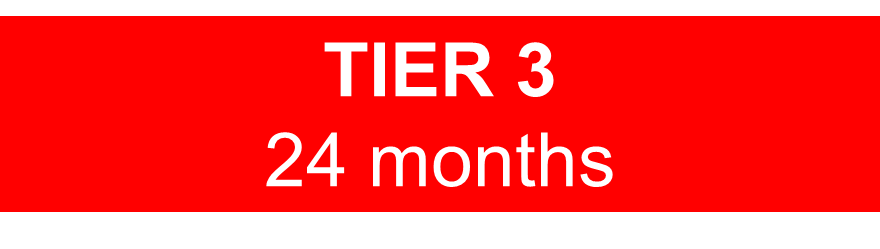 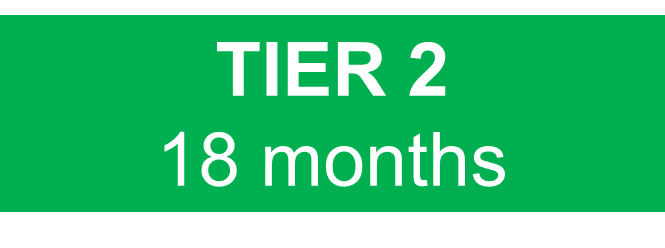 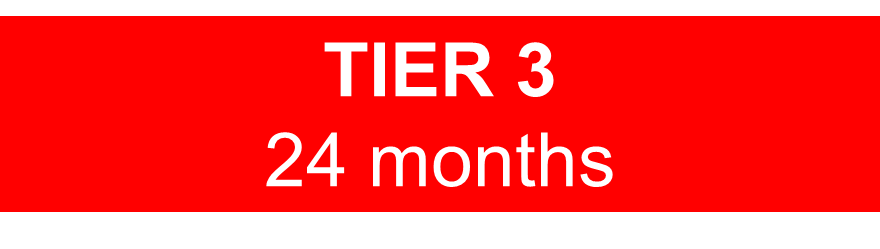 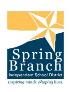 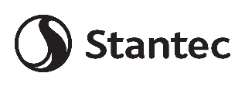 CTE LRFP Committee| Final Recommendation
SPECIALTY MS/HS + CENTRAL CAMPUS	 CTE LRFP Timeline
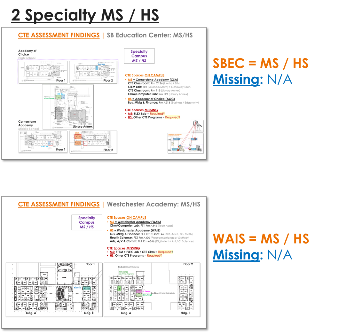 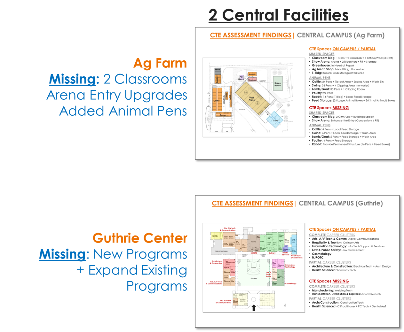 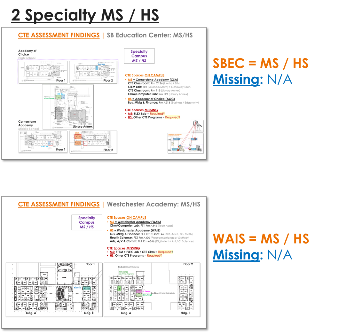 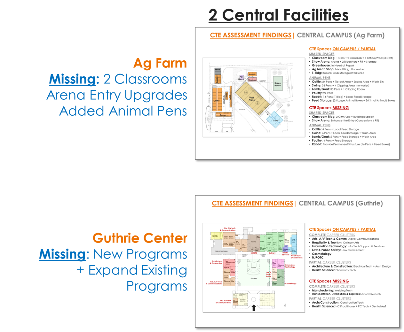 Timeline Development Notes:
Follow Planning Guideline7 Projects / Year Max Limit
Specialty MS/HSWAIS = Higher priority in all 4 GroupsSBEC = Follows based on Consensus
Central Campus Guthrie = Yr1 for all 4 GroupsAg Farm = Follows based on Consensus
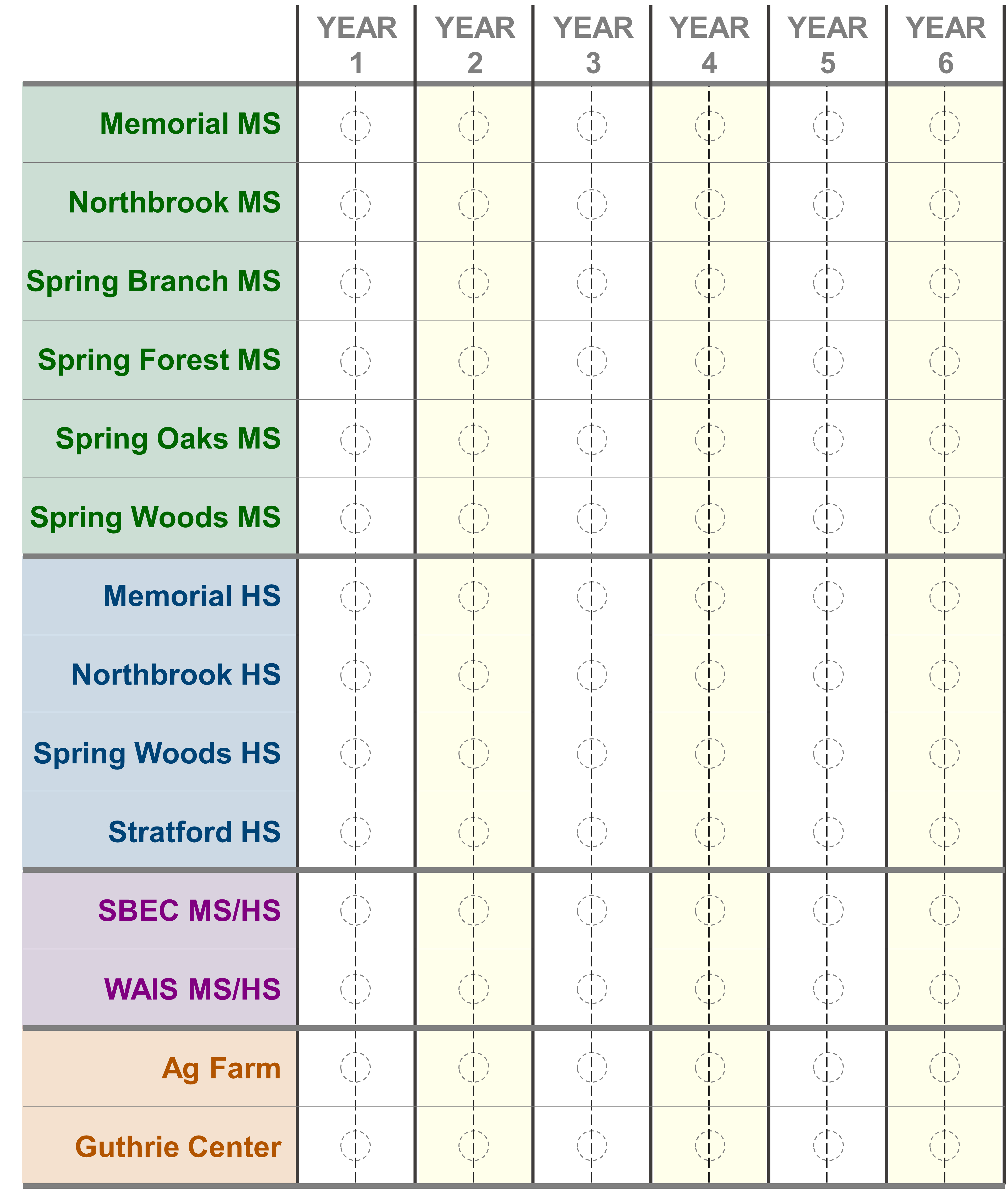 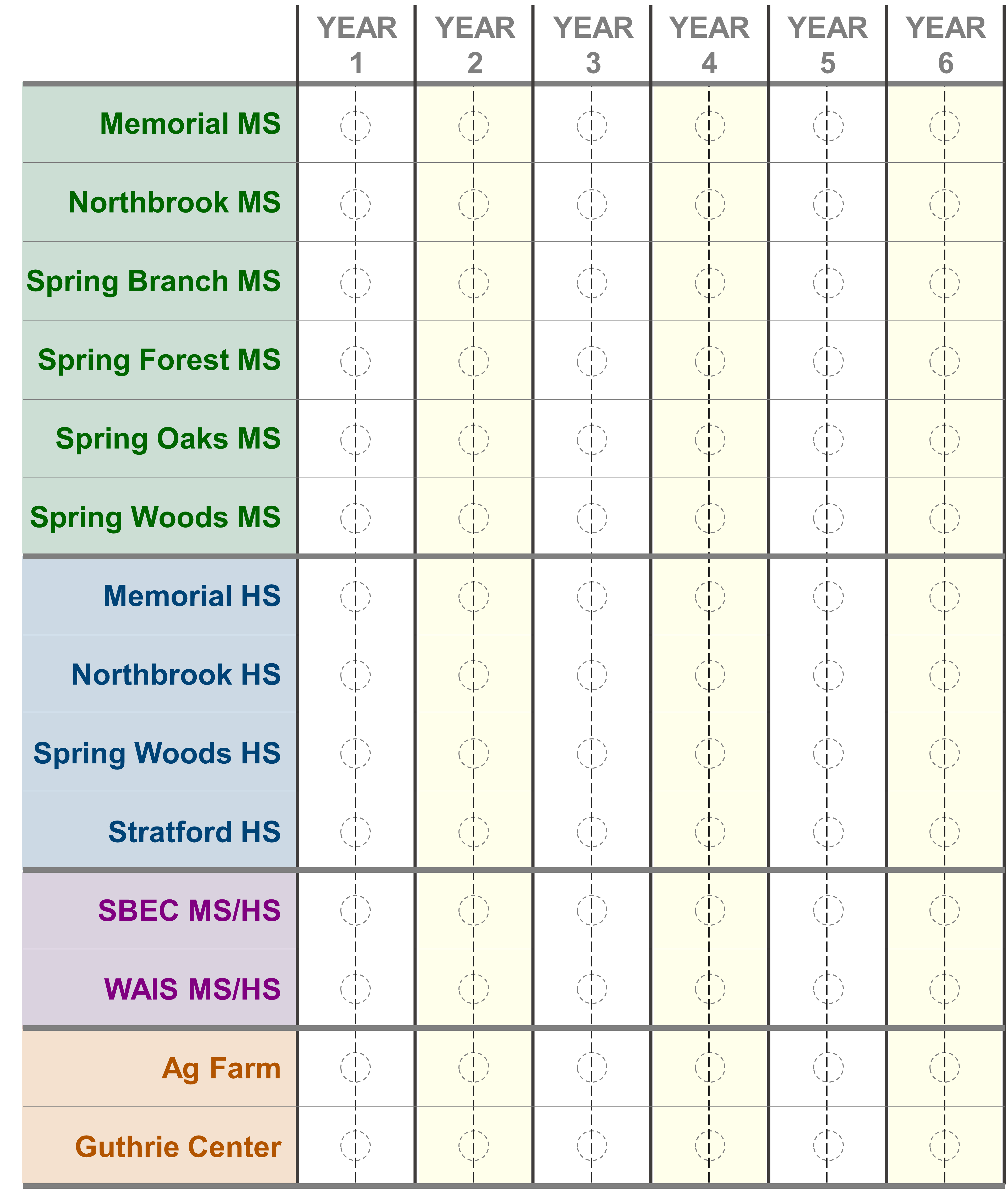 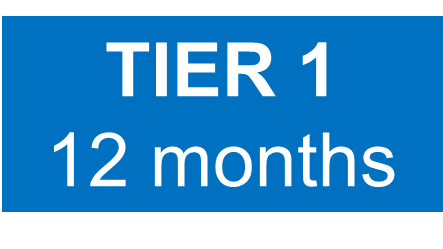 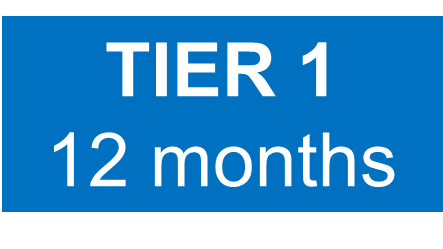 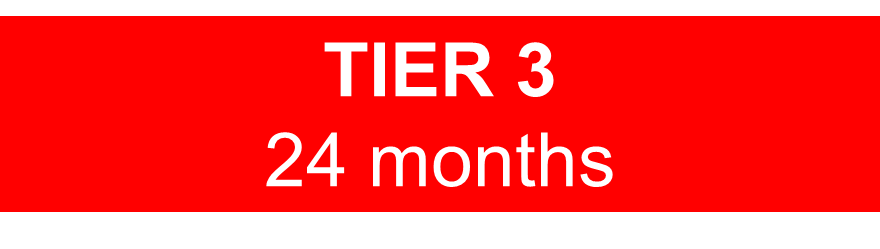 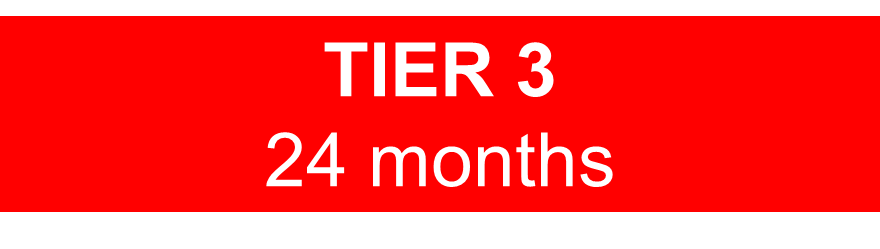 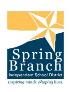 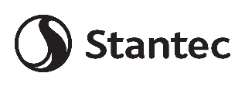 CTE LRFP Committee| Final Recommendation
CTE Long Range Facility Plan - Timeline Summary
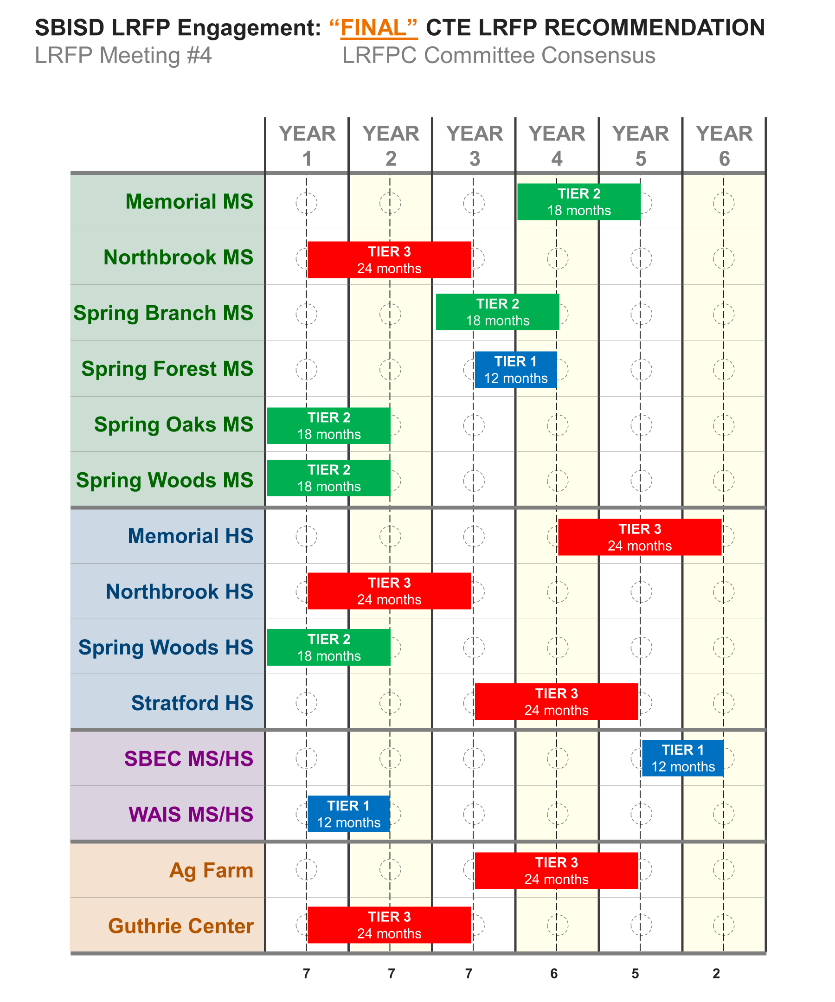 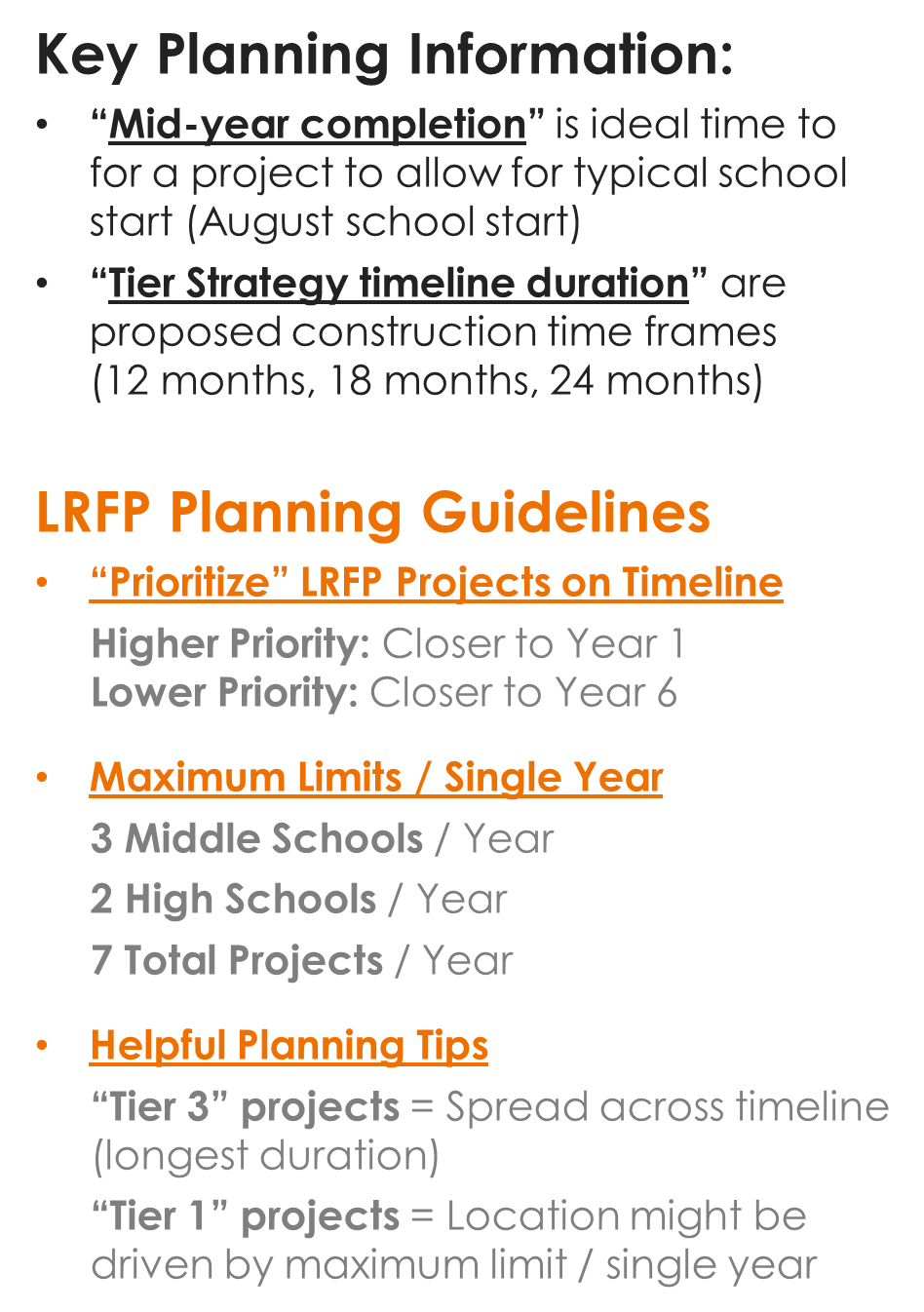 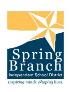 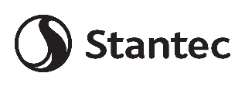 CTE LRFP Committee| Final Recommendation
CTE Long Range Facility Plan - Tier Strategy Summary
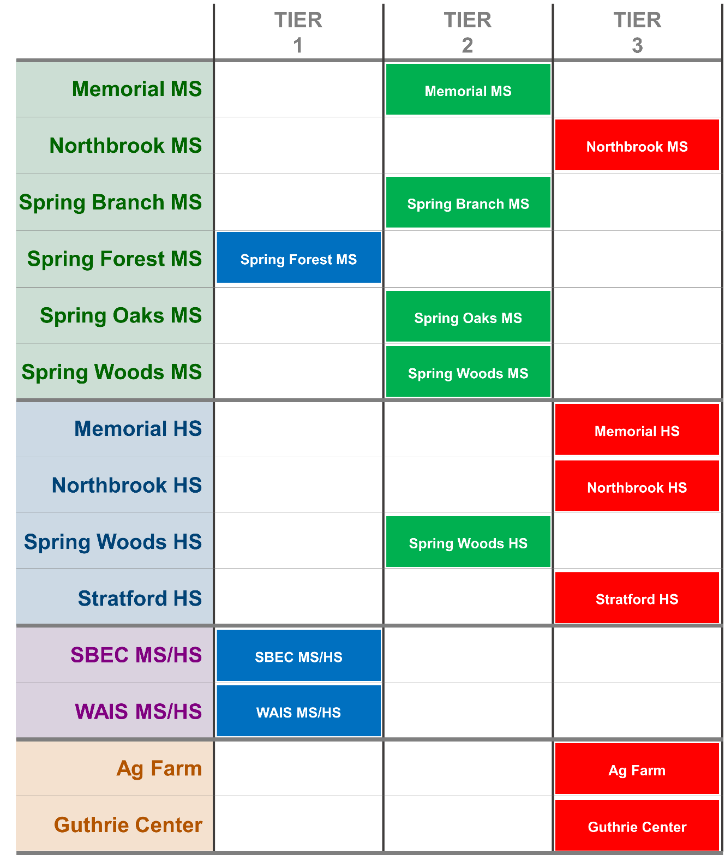 TIER 1  “IN PLACE, AS IS”	RENOVATE EXISTING CTE SPACES$
Middle Schools
(T2) Memorial
(T3) Northbrook
(T2) Spring Branch 
(T1) Spring Forest  
(T2) Spring Oaks
(T2) Spring Woods

High Schools
(T3) Memorial
(T3) Northbrook 
(T2) Spring Woods
(T3) Stratford

Specialty MS/HS
(T1) SBEC MS/HS
(T1) WAIS MS/HS 

Central Campus 
(T3) Ag Farm
(T3) Guthrie
TIER 2 “MISSING+IMPROVE ADJACENCIES”
RENOVATE / ADD CTE SPACES 
$$
TIER 3  “MEET CTE ED SPECIFICATIONS”
RENOVATE / ADD CTE SPACES$$$$
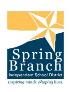 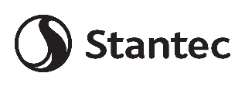 CTE LRFP Committee| Final Recommendation
Consensus Achieved!
29CTE LRFP Members Present at Mtg4
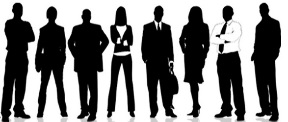 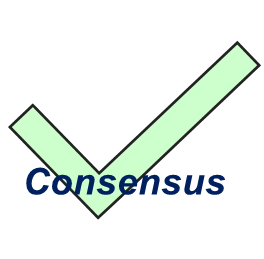 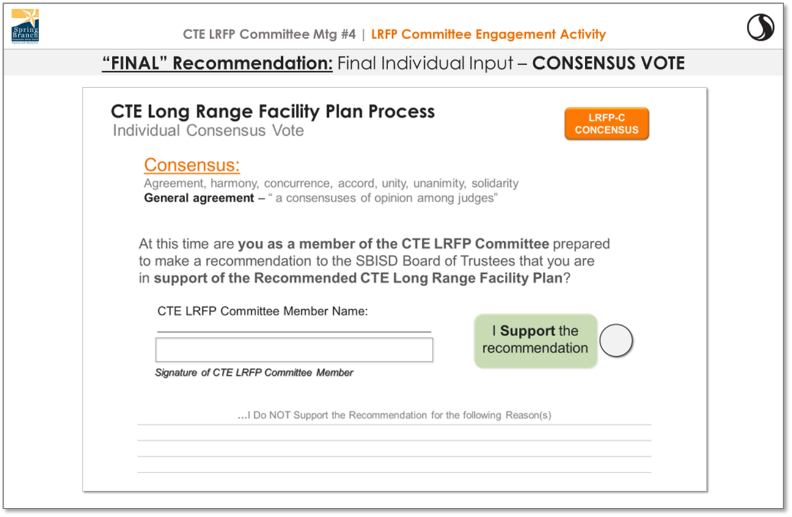 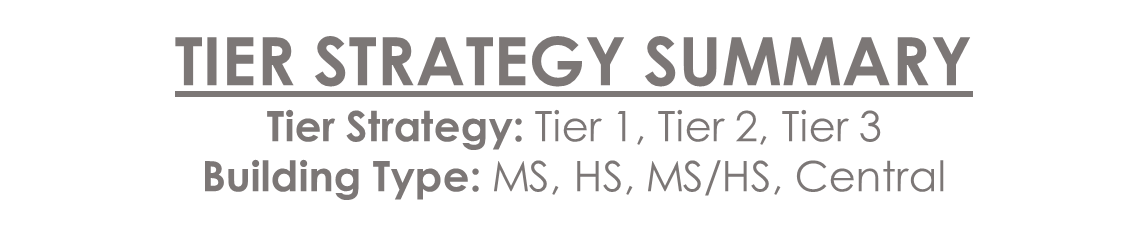 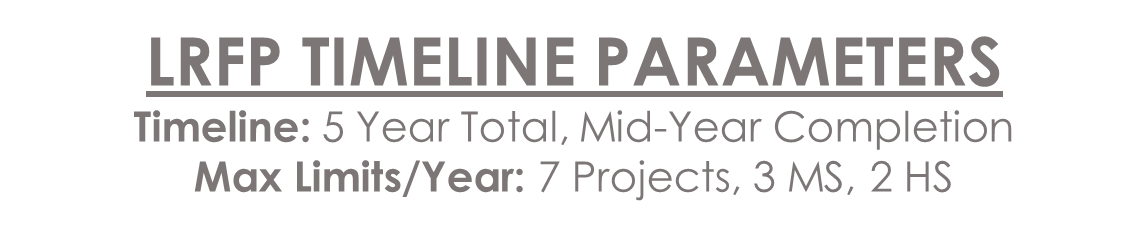 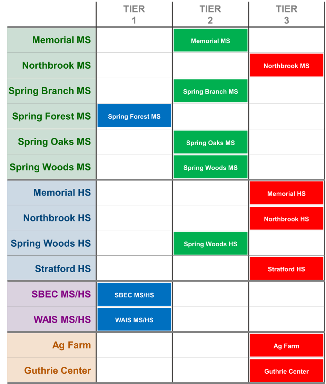 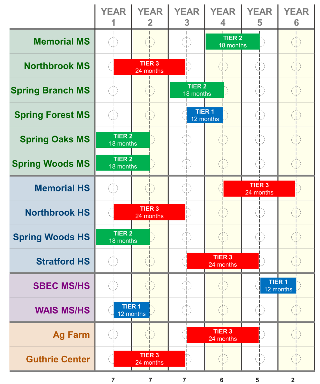 28 Members Voted in Support of LRFP-C Recommendation
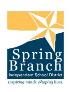 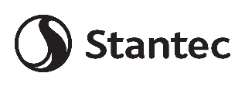 CTE LRFP Committee| Informational Cost Data
Order of Magnitude Cost = Current $$ Yr2021
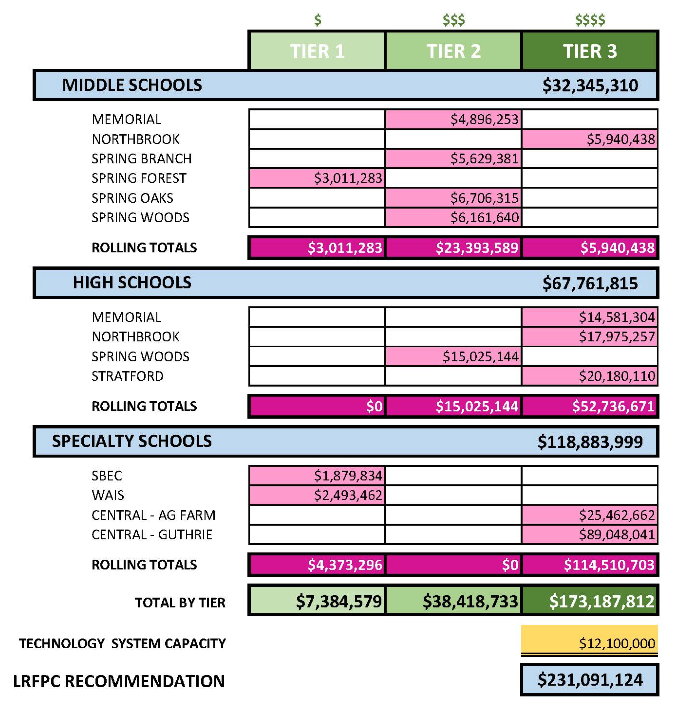 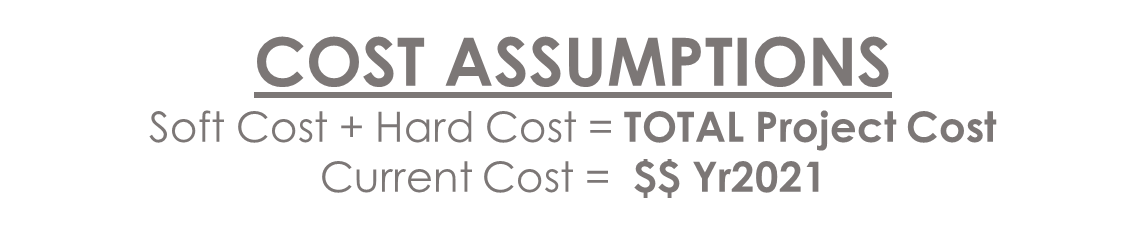 Applying the “Tier Strategy”
Recommended by the 
LRFP Committee… 

This chart illustrates the associated“Order of Magnitude Cost”
In current $$ Yr2022.

“Future Cost” Data will need to be adjusted to account for escalation at the appropriate time.

THE PROJECT COST DATA IS PROVIDED FOR INFORMATIONAL 
PURPOSES ONLY.
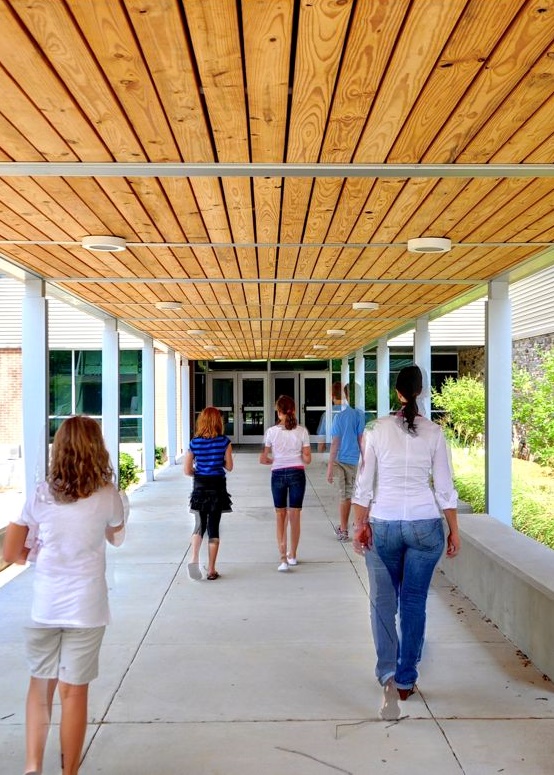 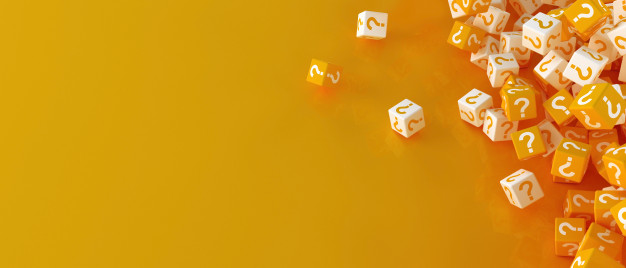 THANK YOU!
CTE Long Range Facility Plan
Recommendation

July 19, 2021